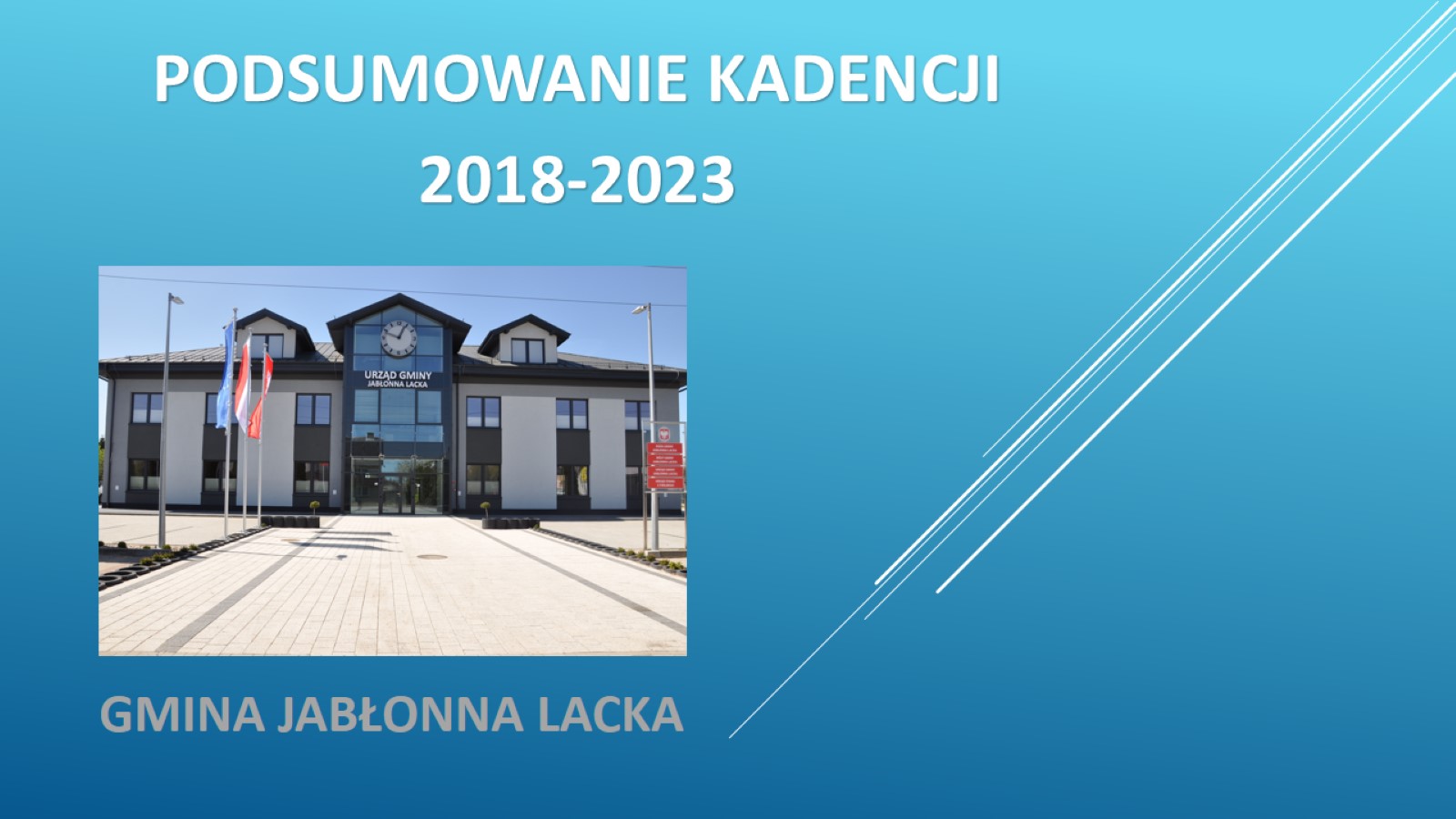 PODSUMOWANIE KADENCJI2018-2023
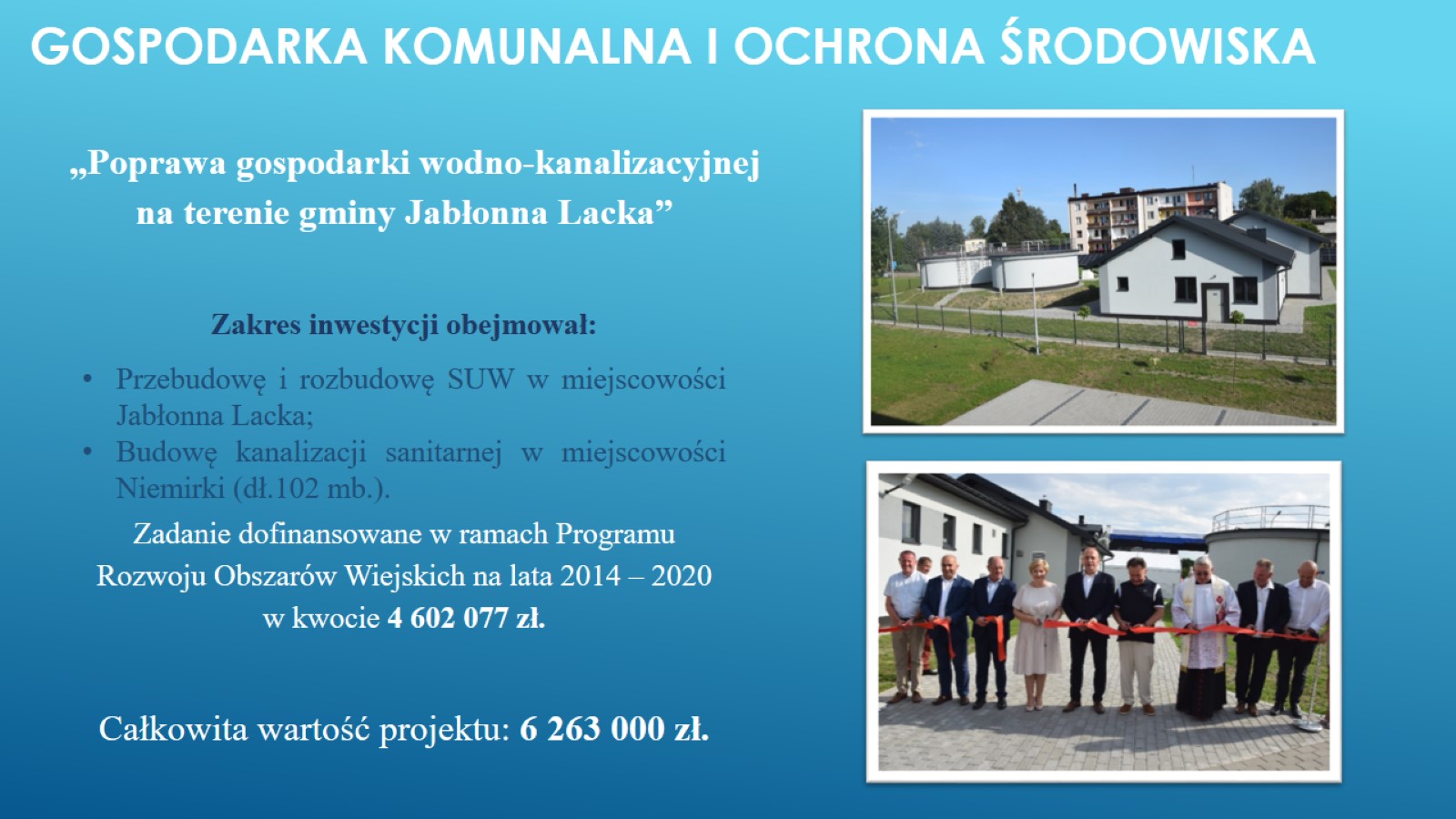 GOSPODARKA KOMUNALNA I OCHRONA ŚRODOWISKA
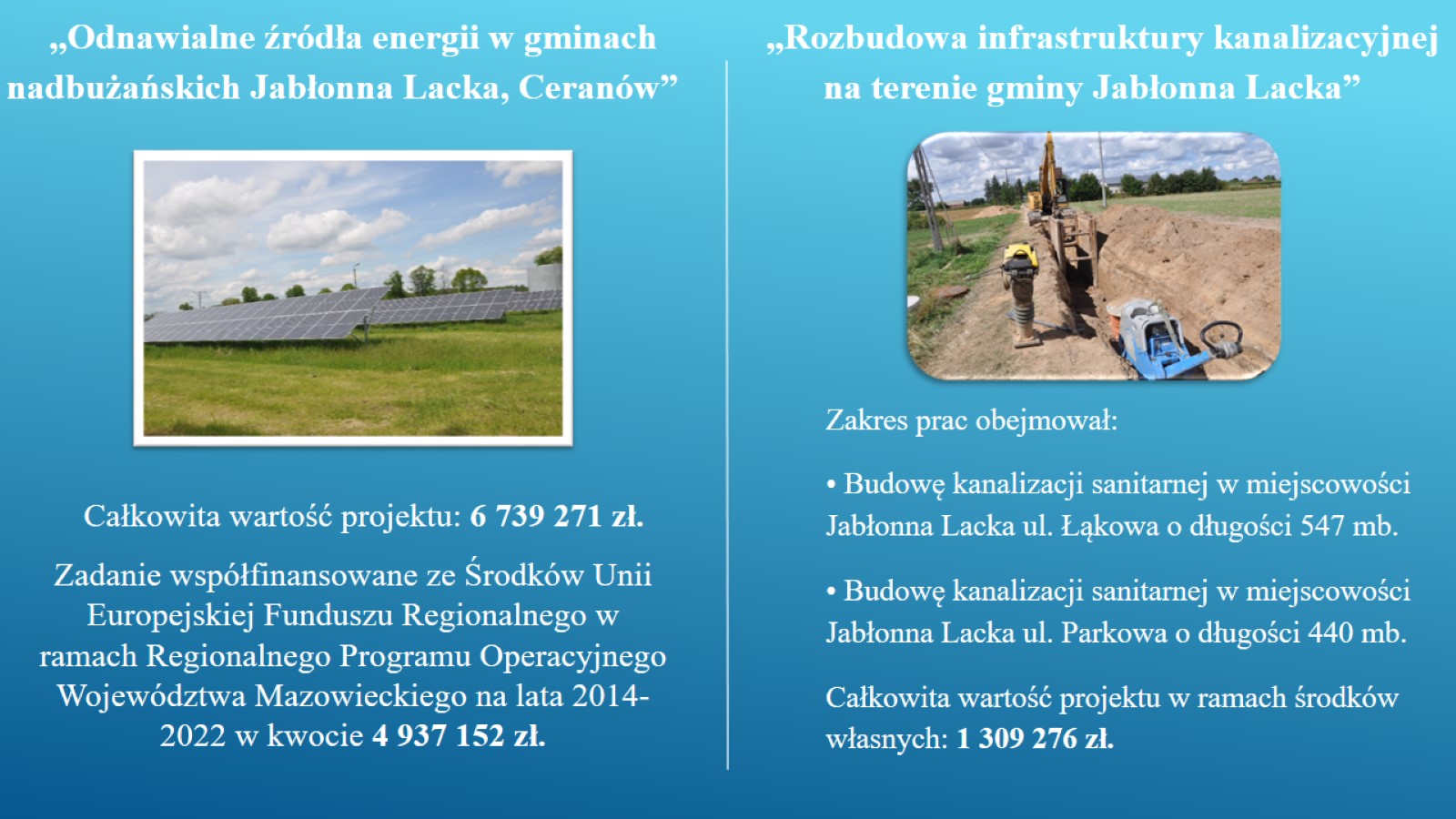 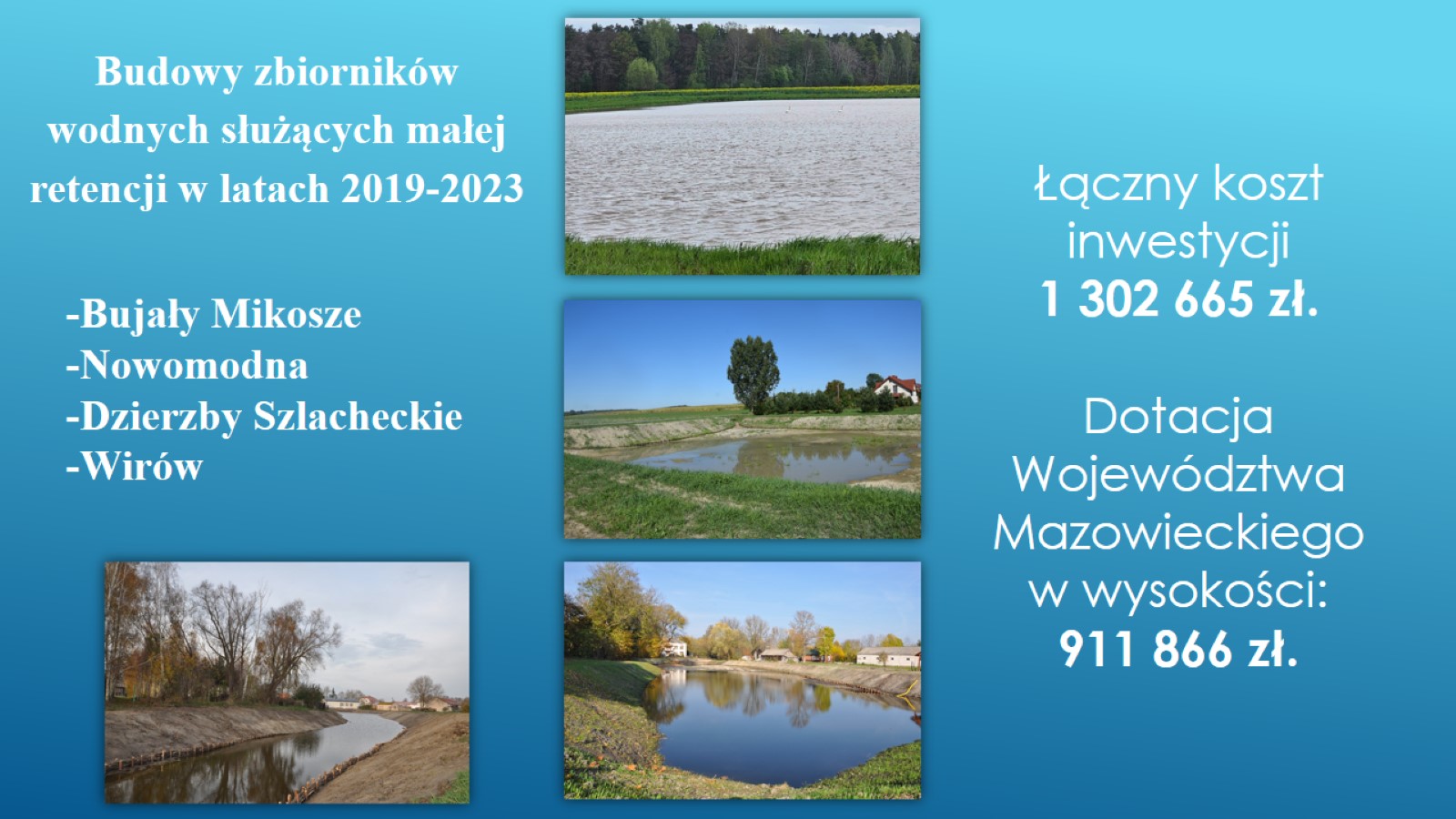 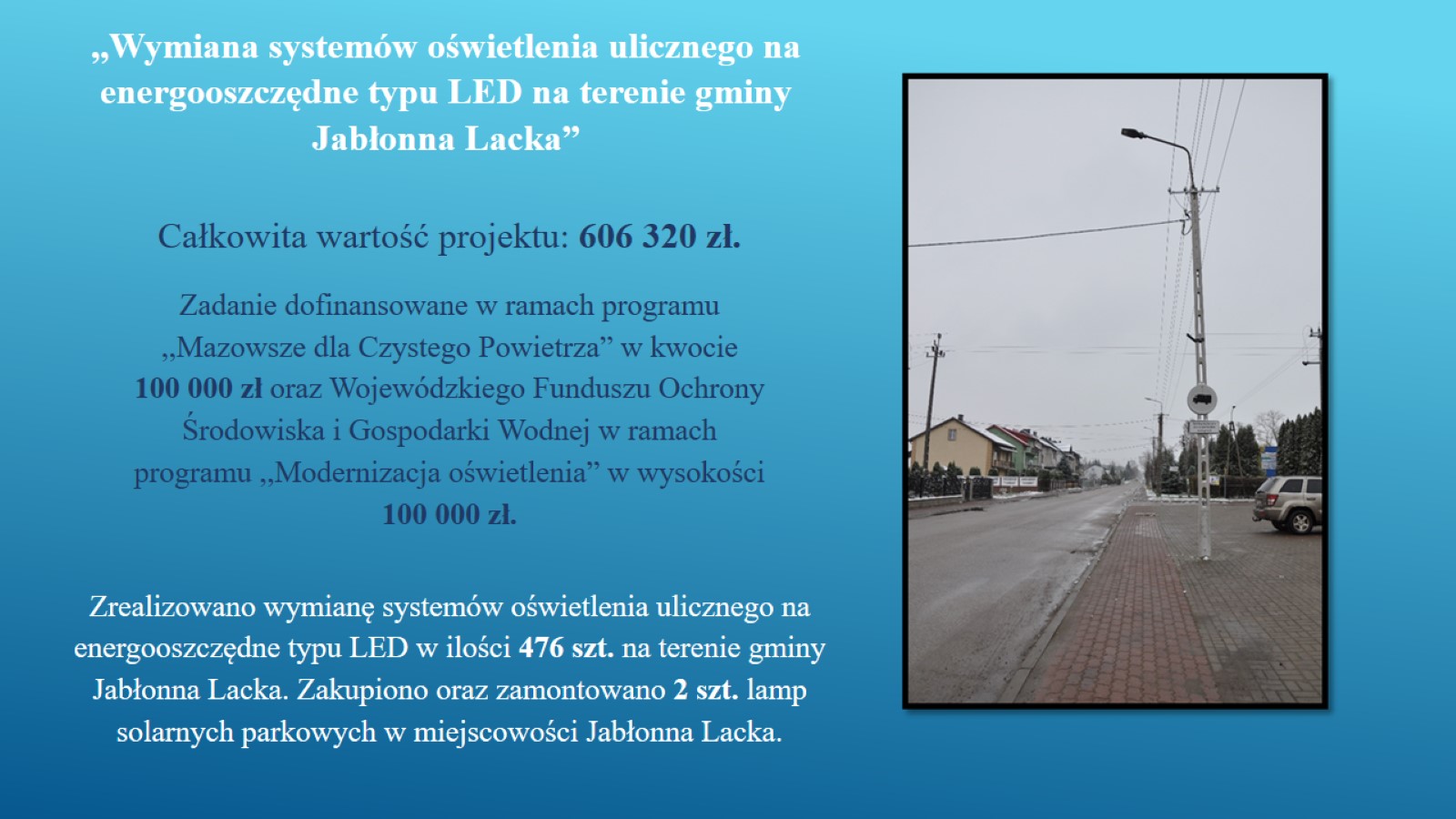 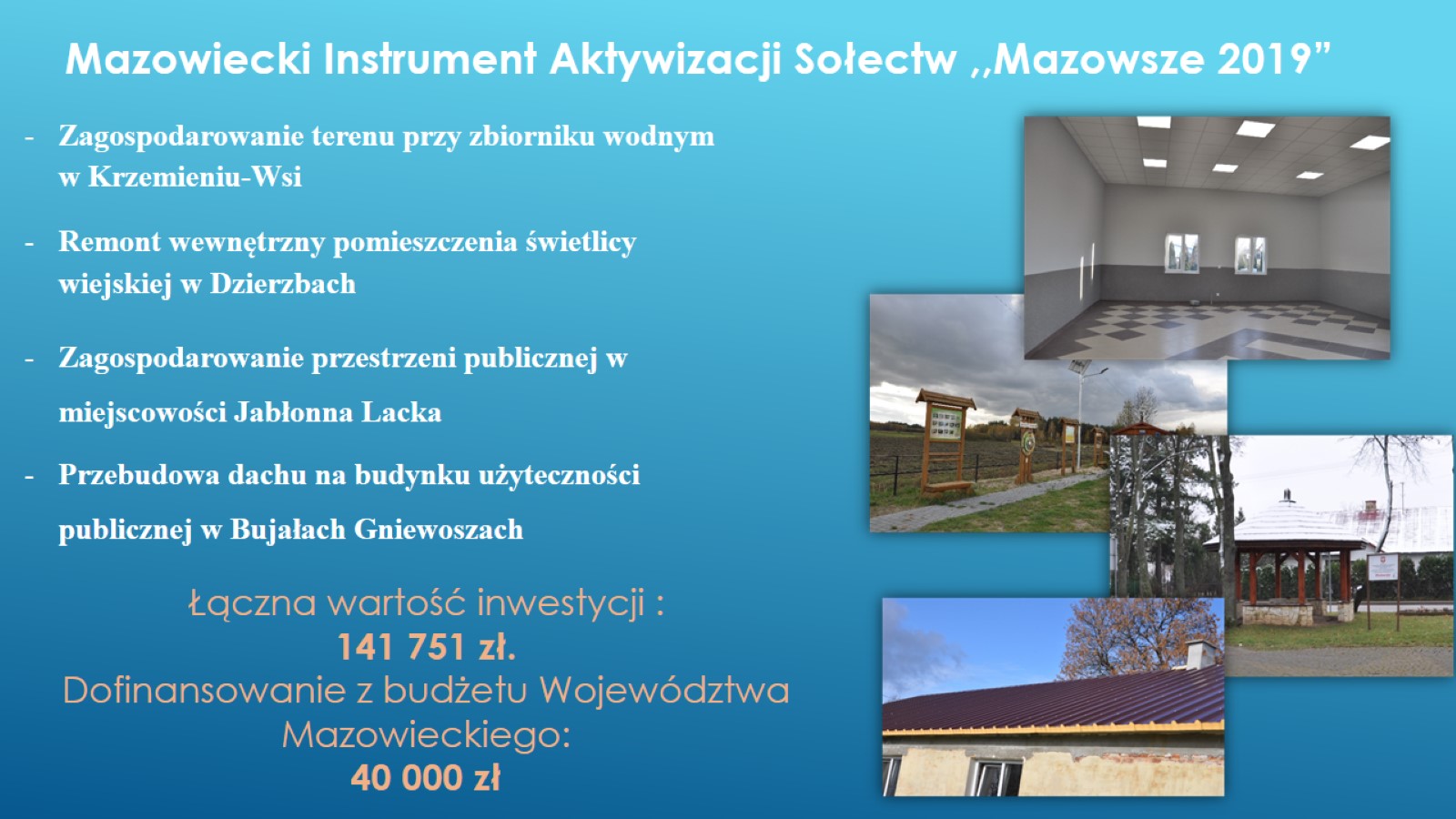 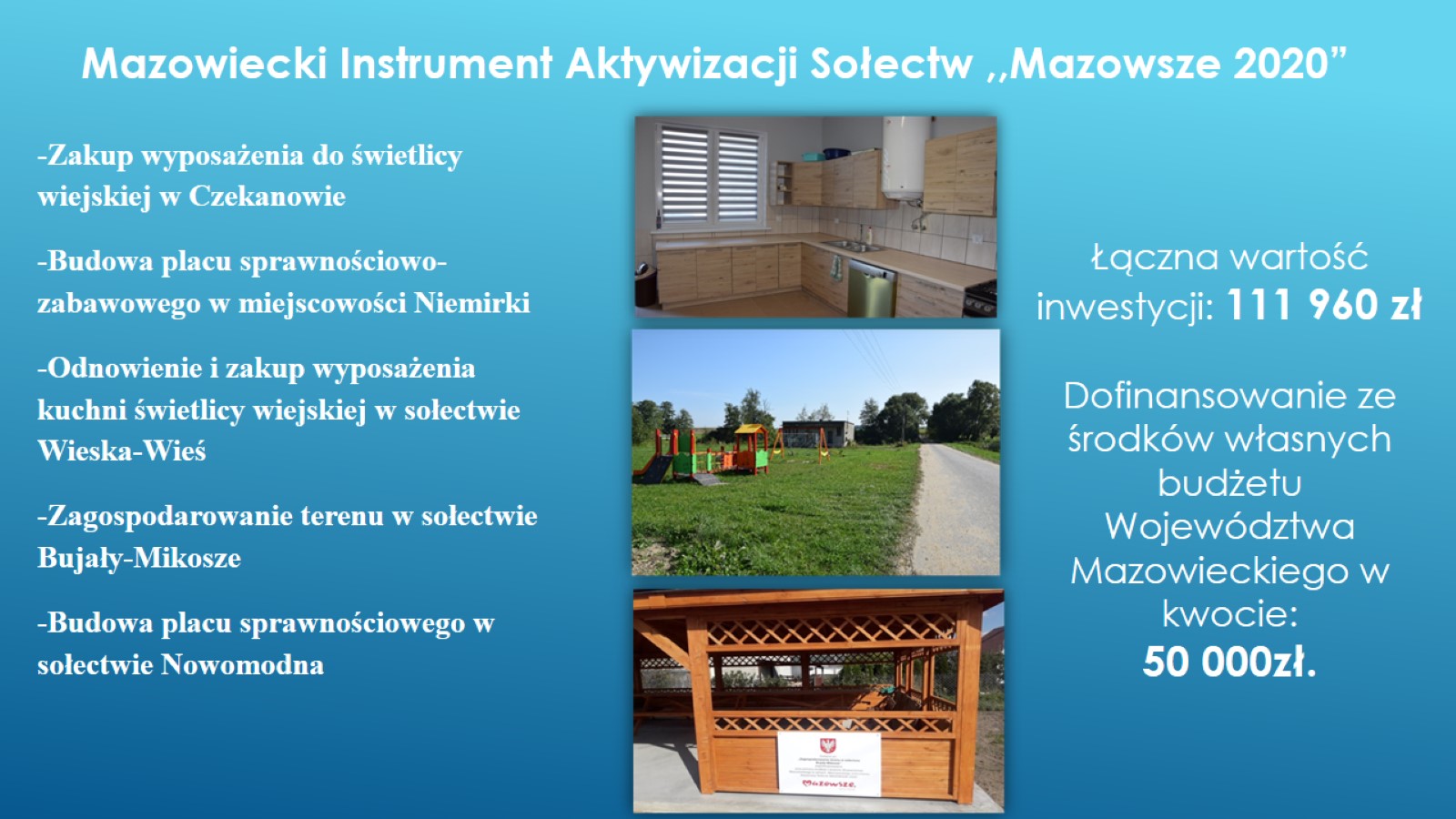 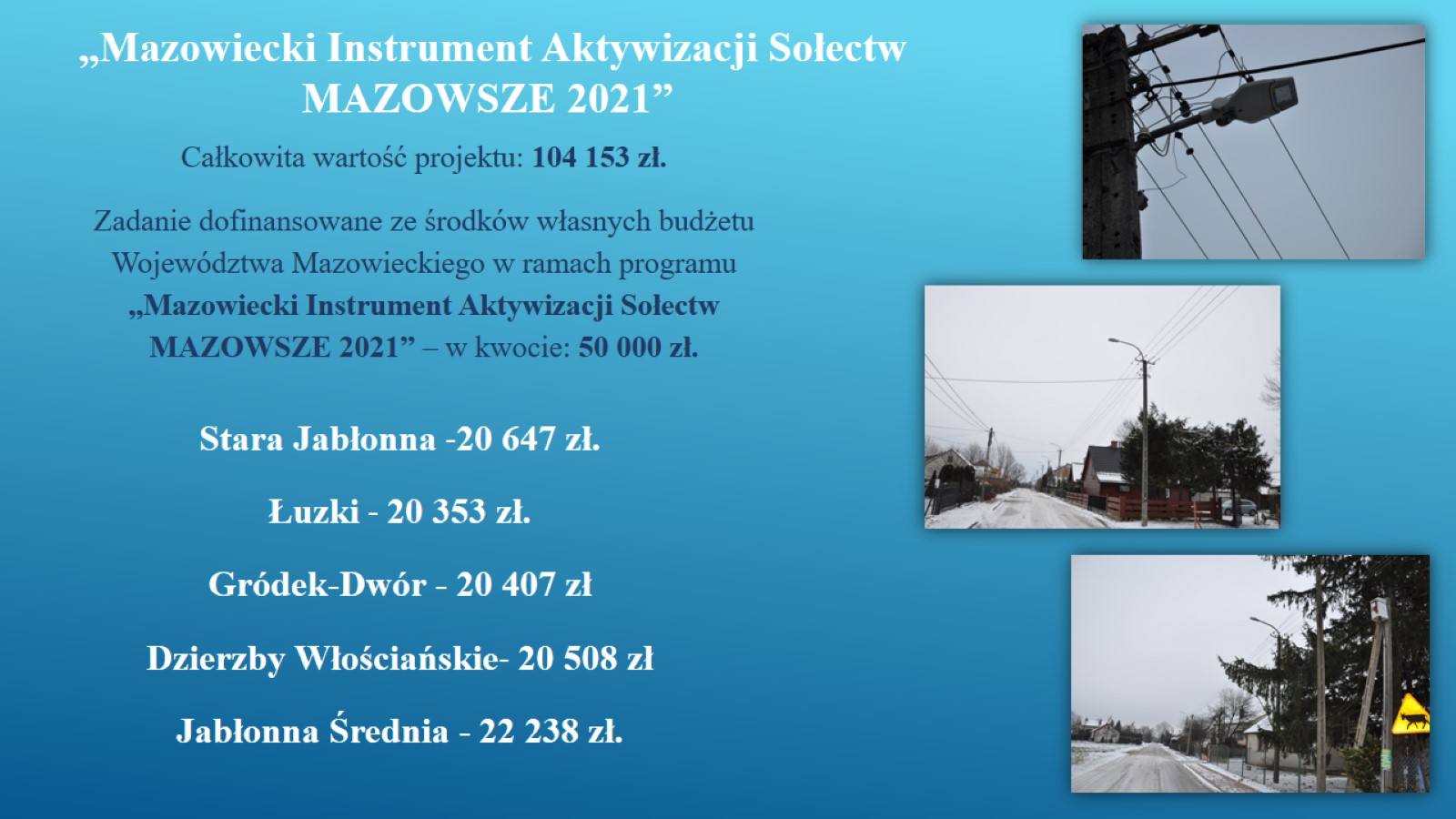 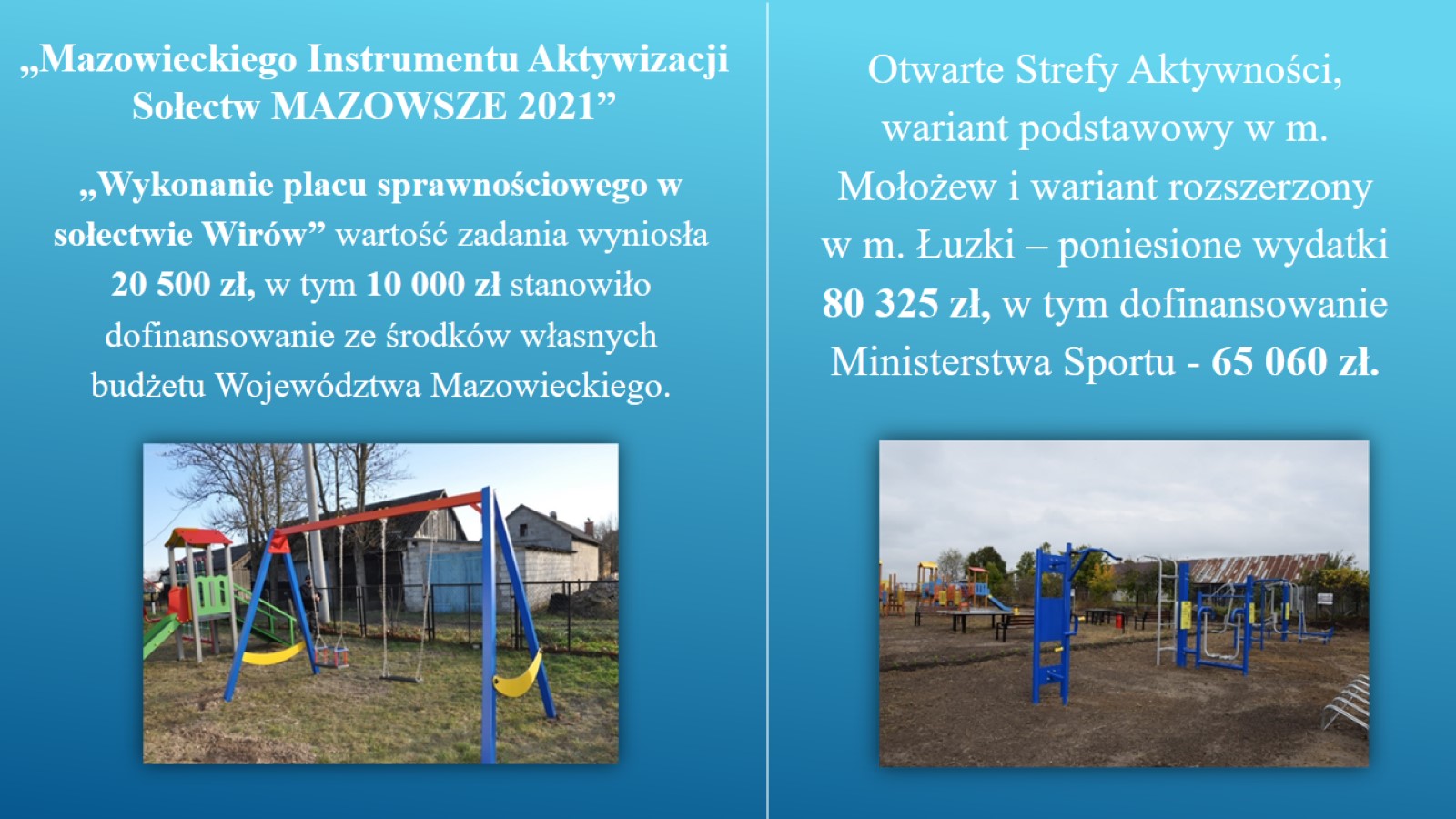 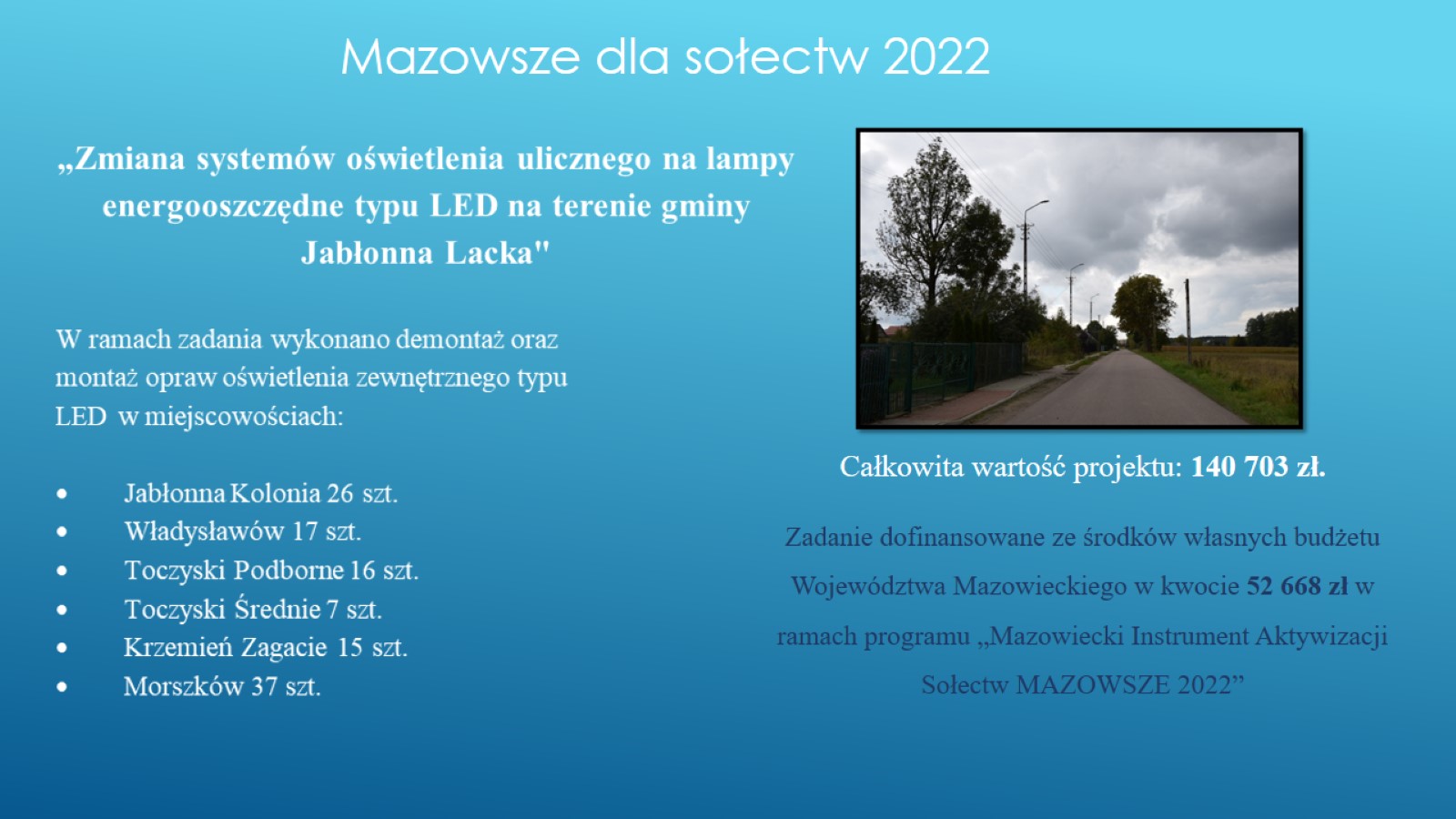 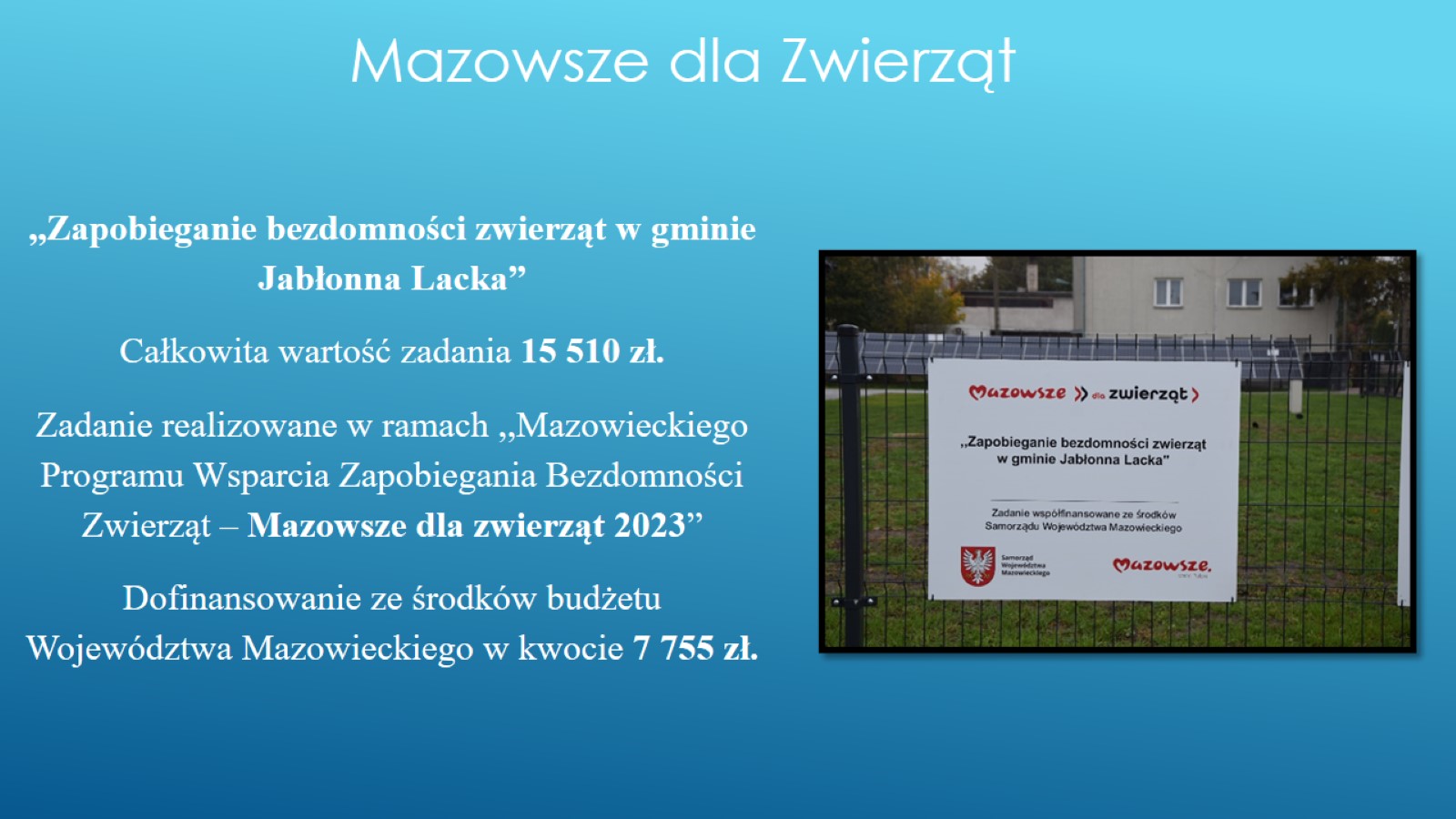 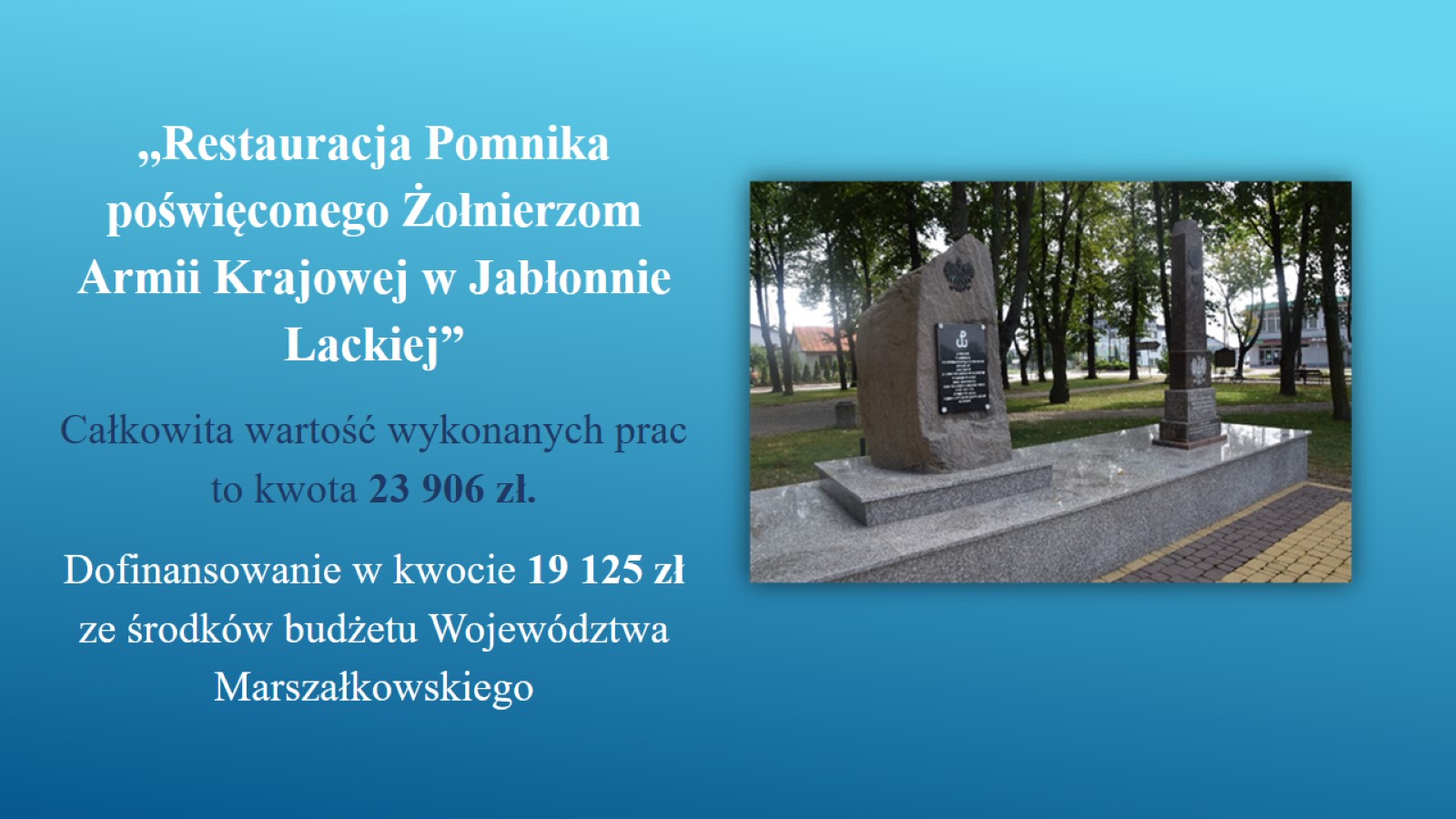 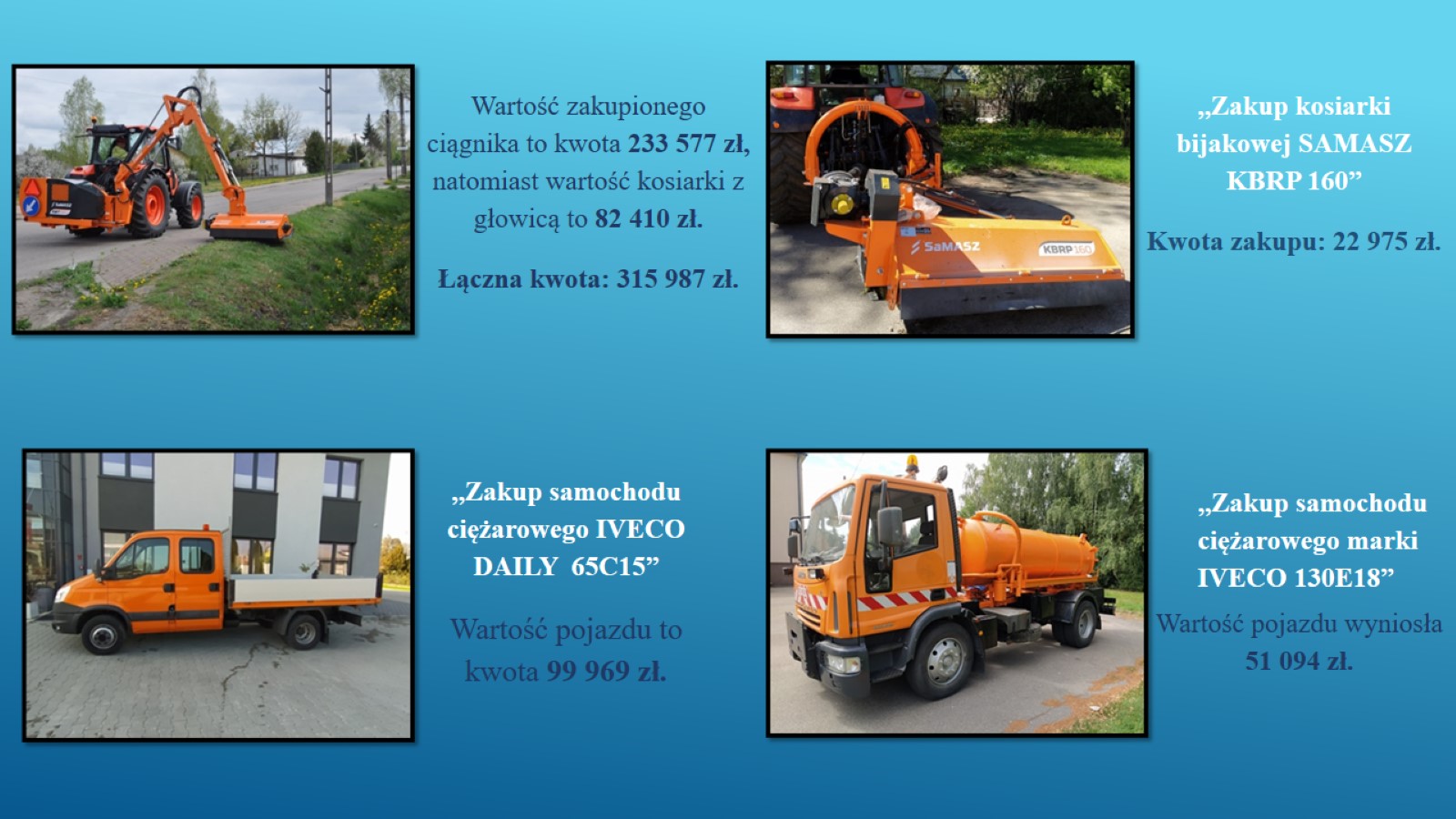 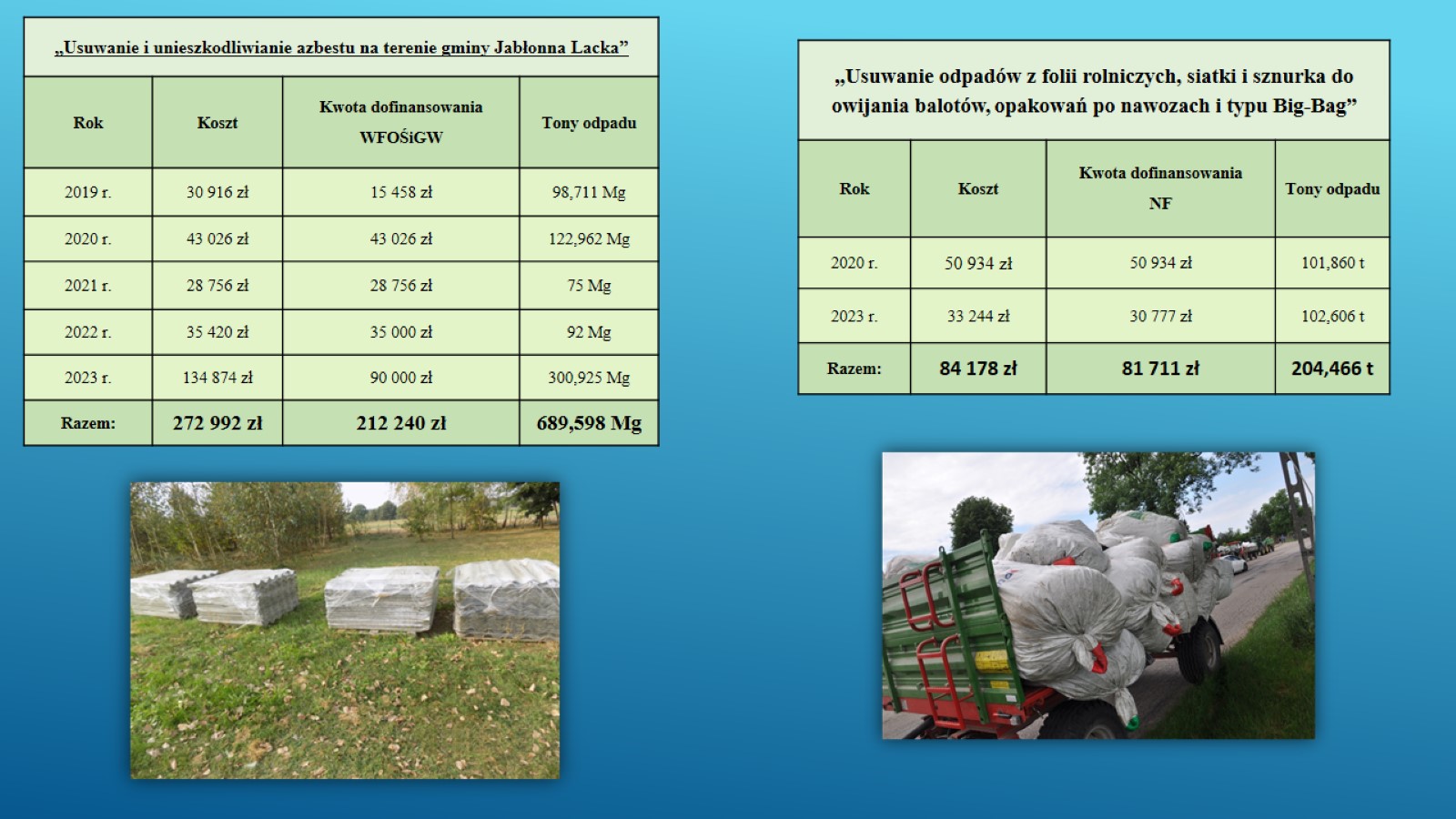 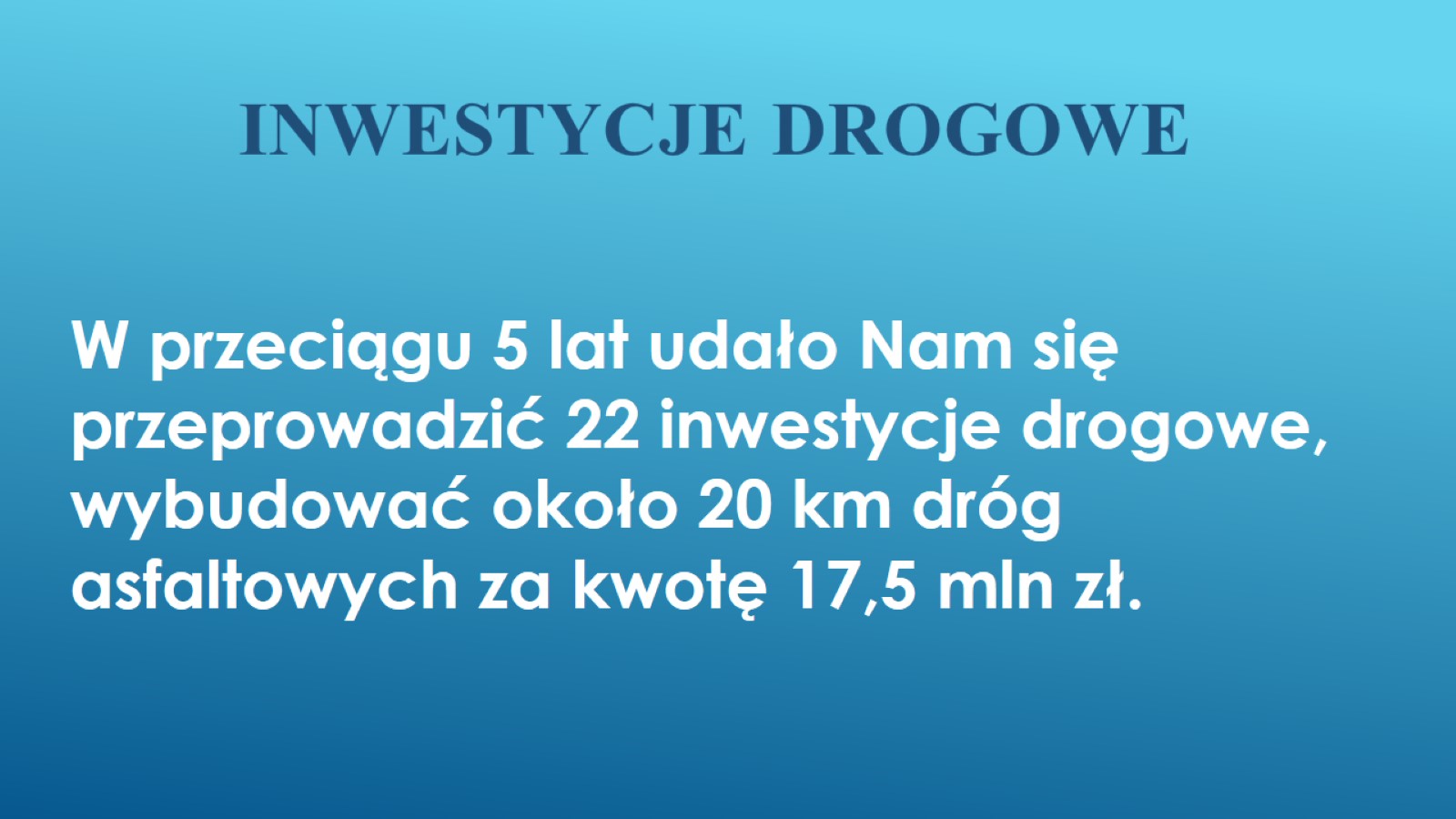 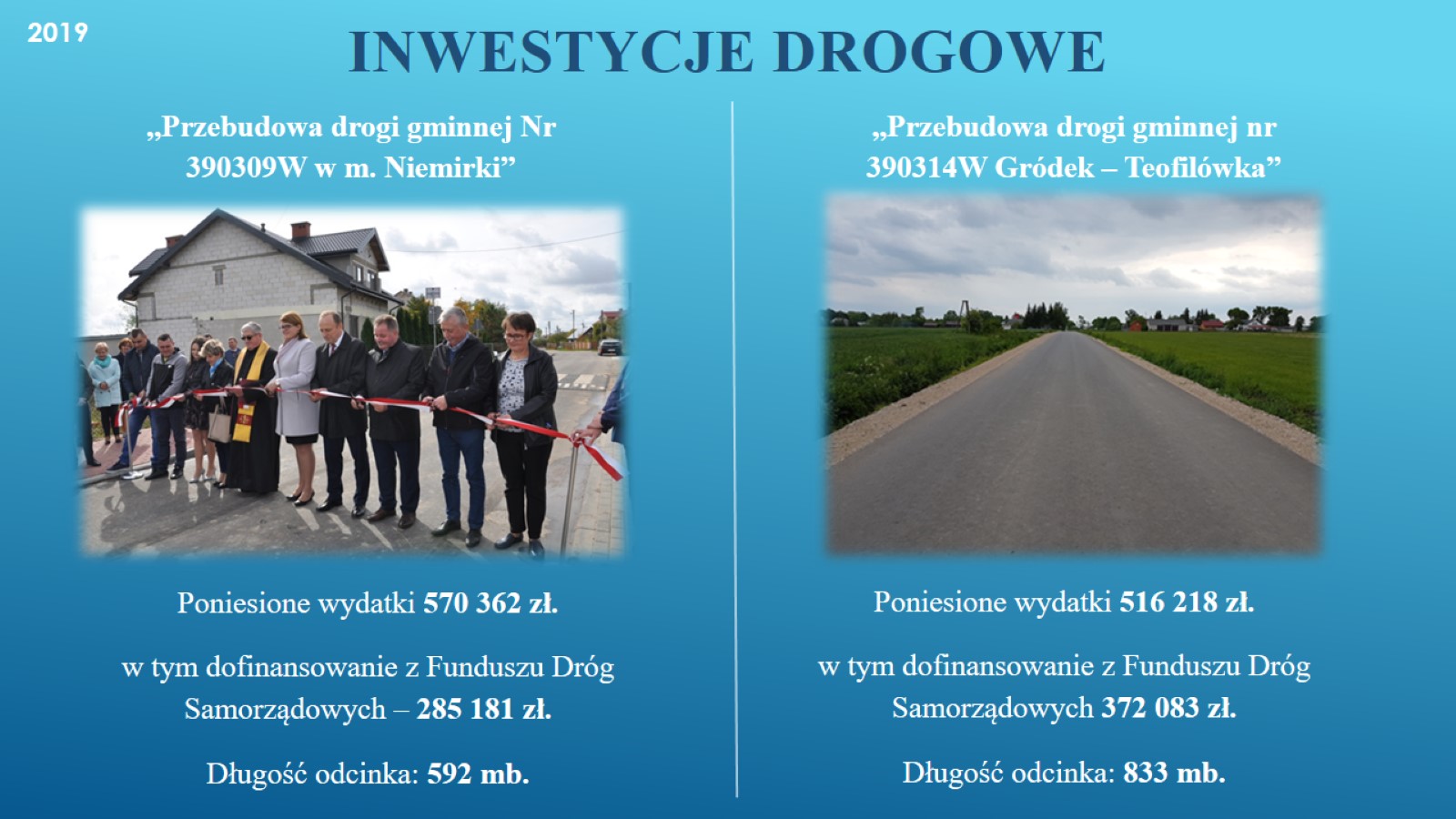 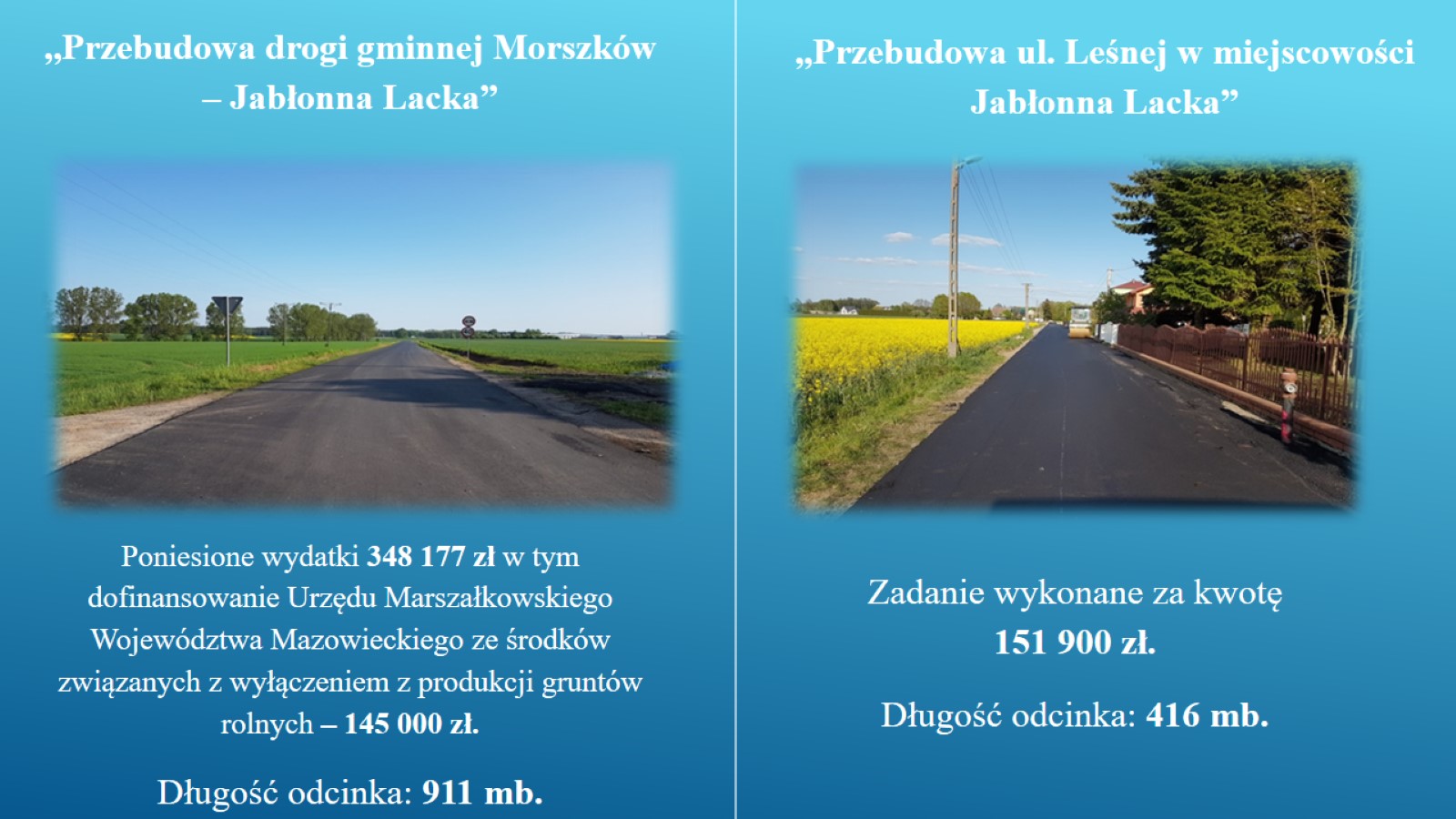 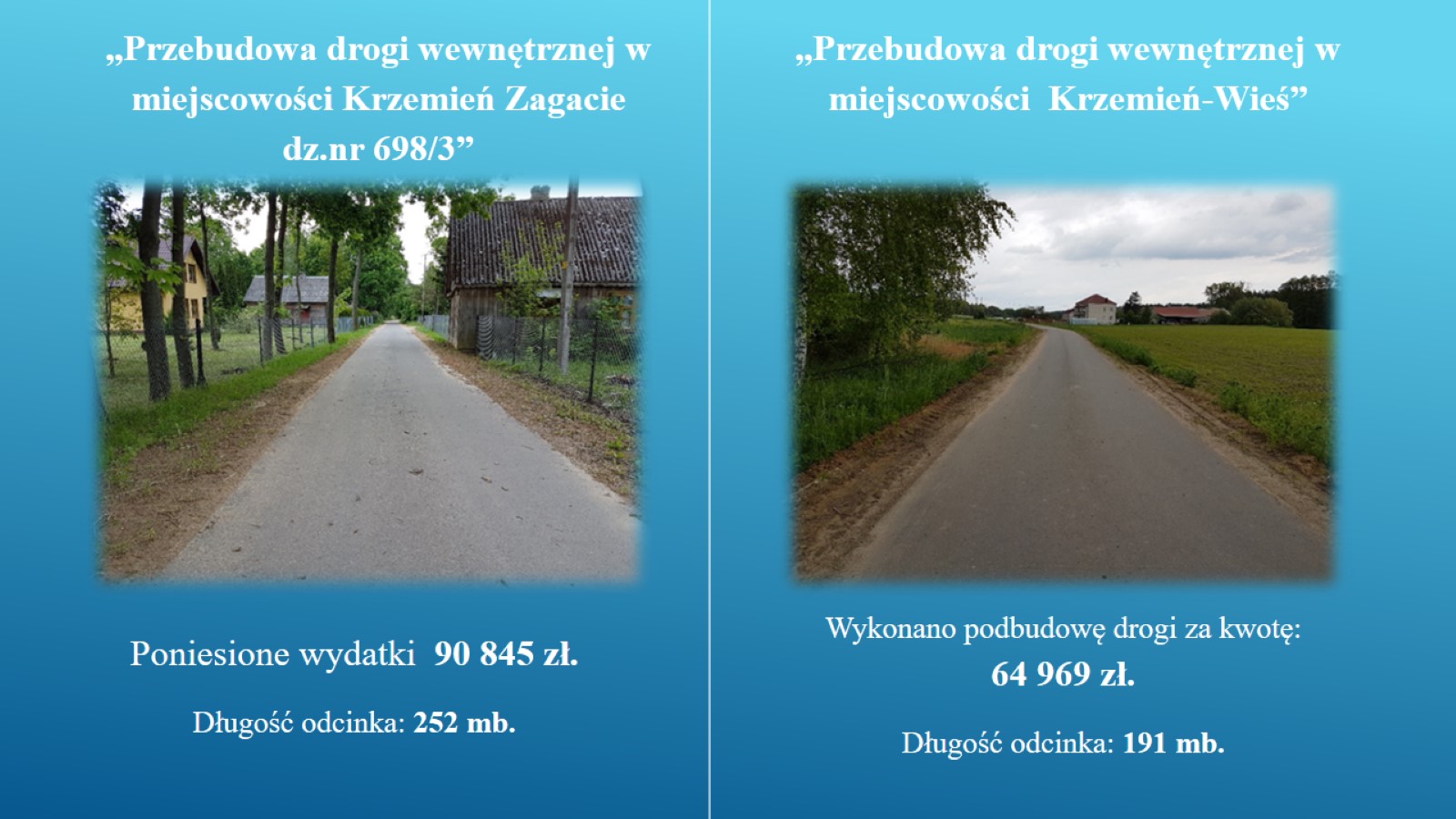 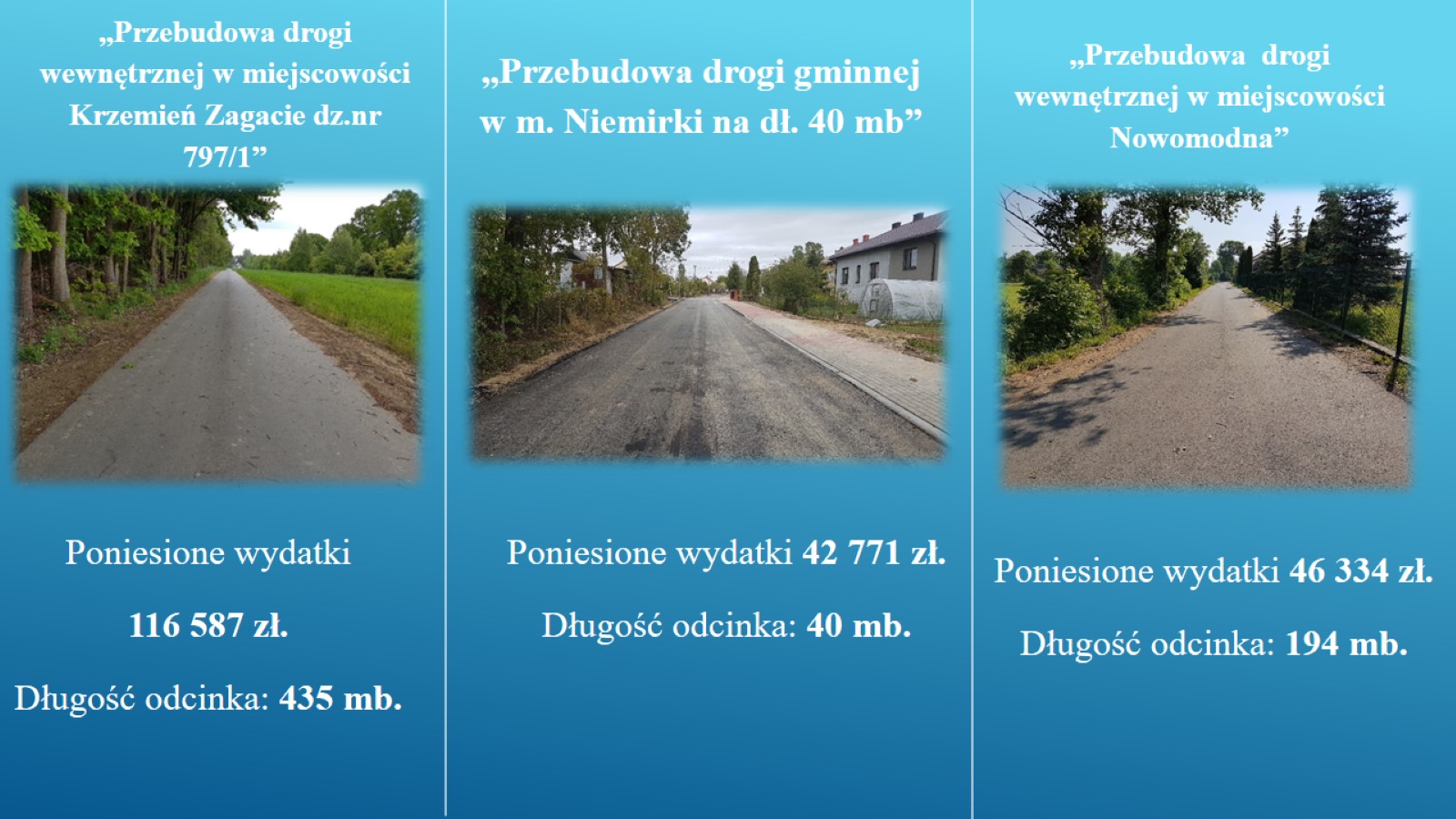 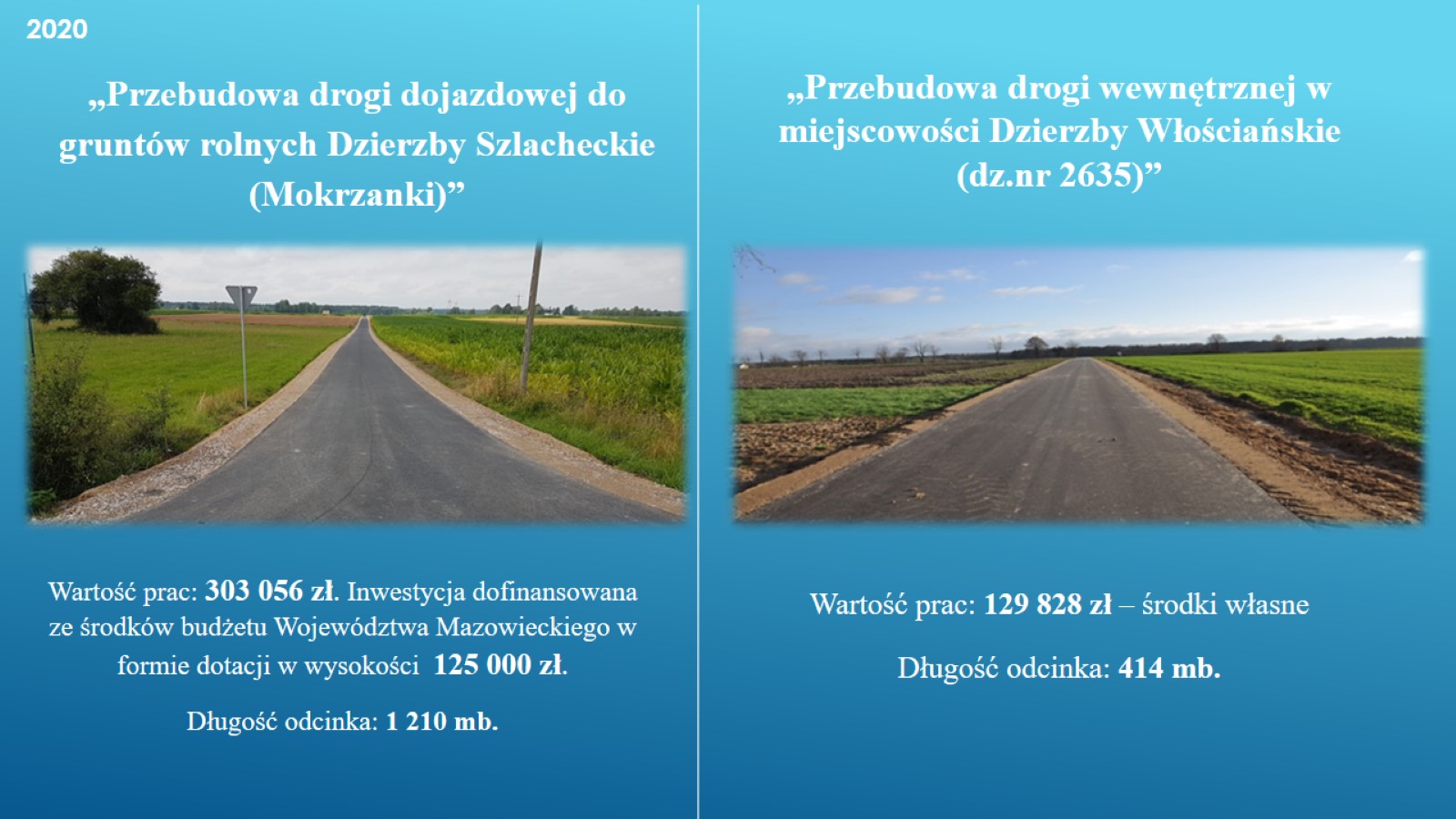 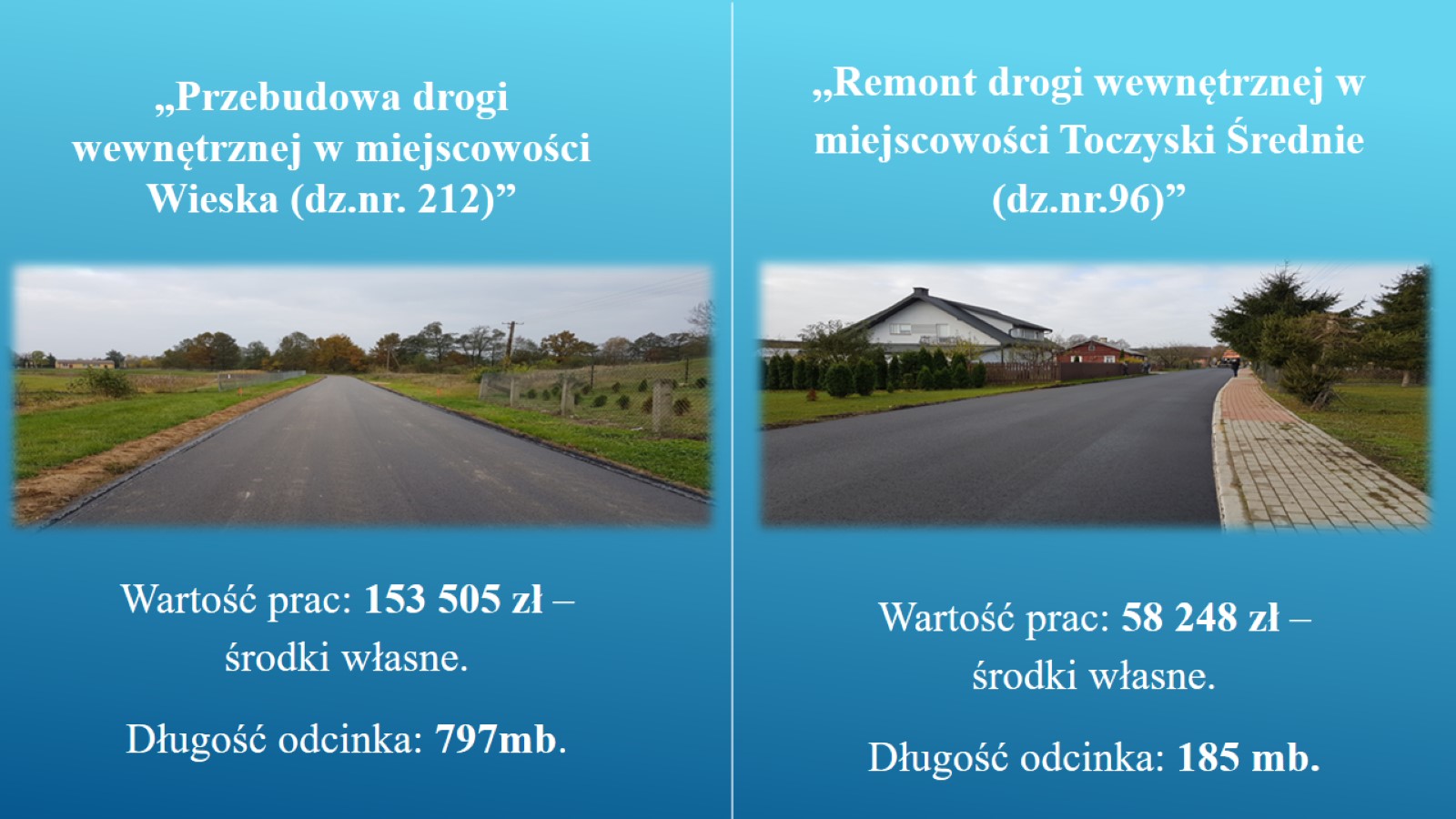 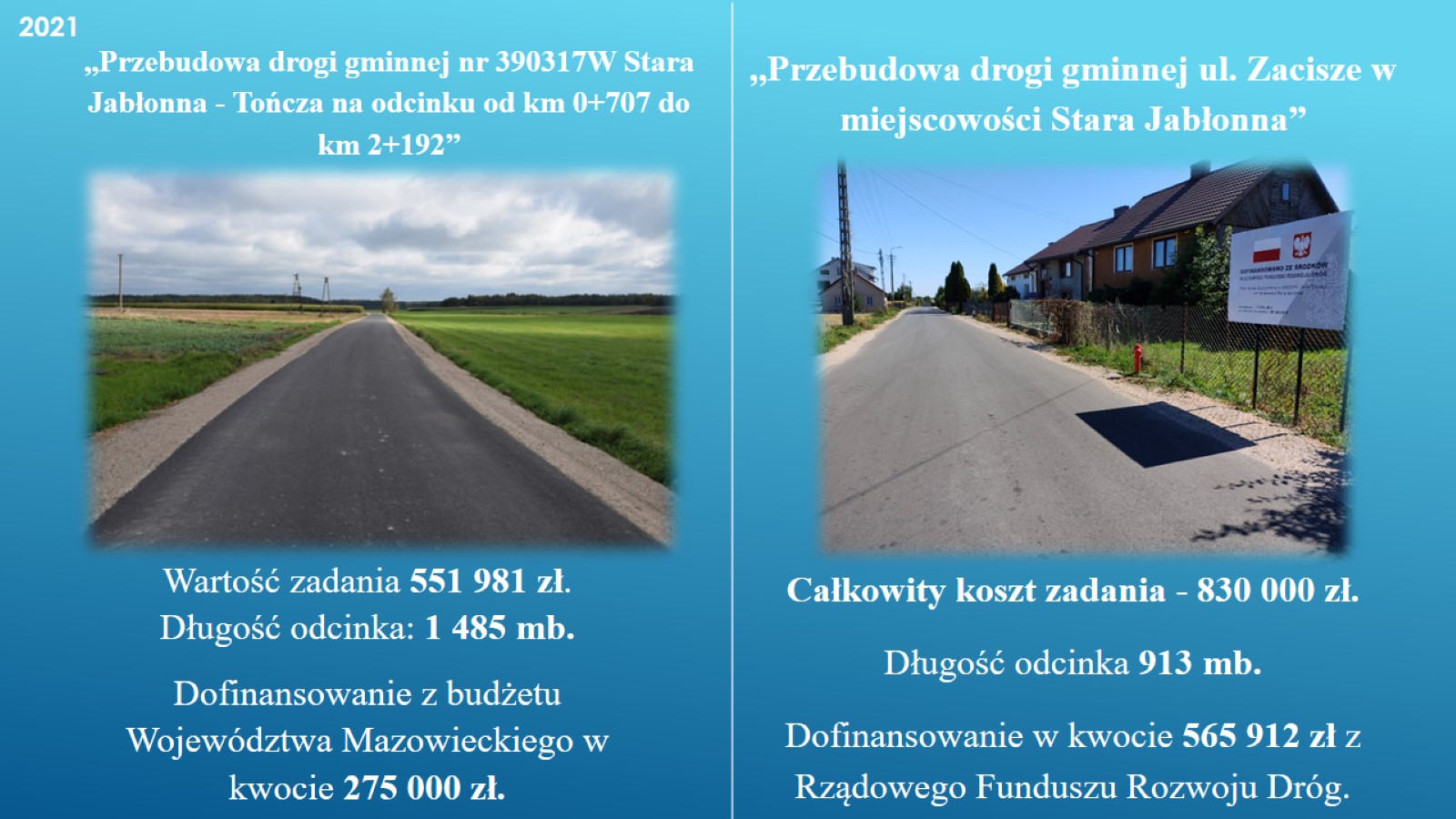 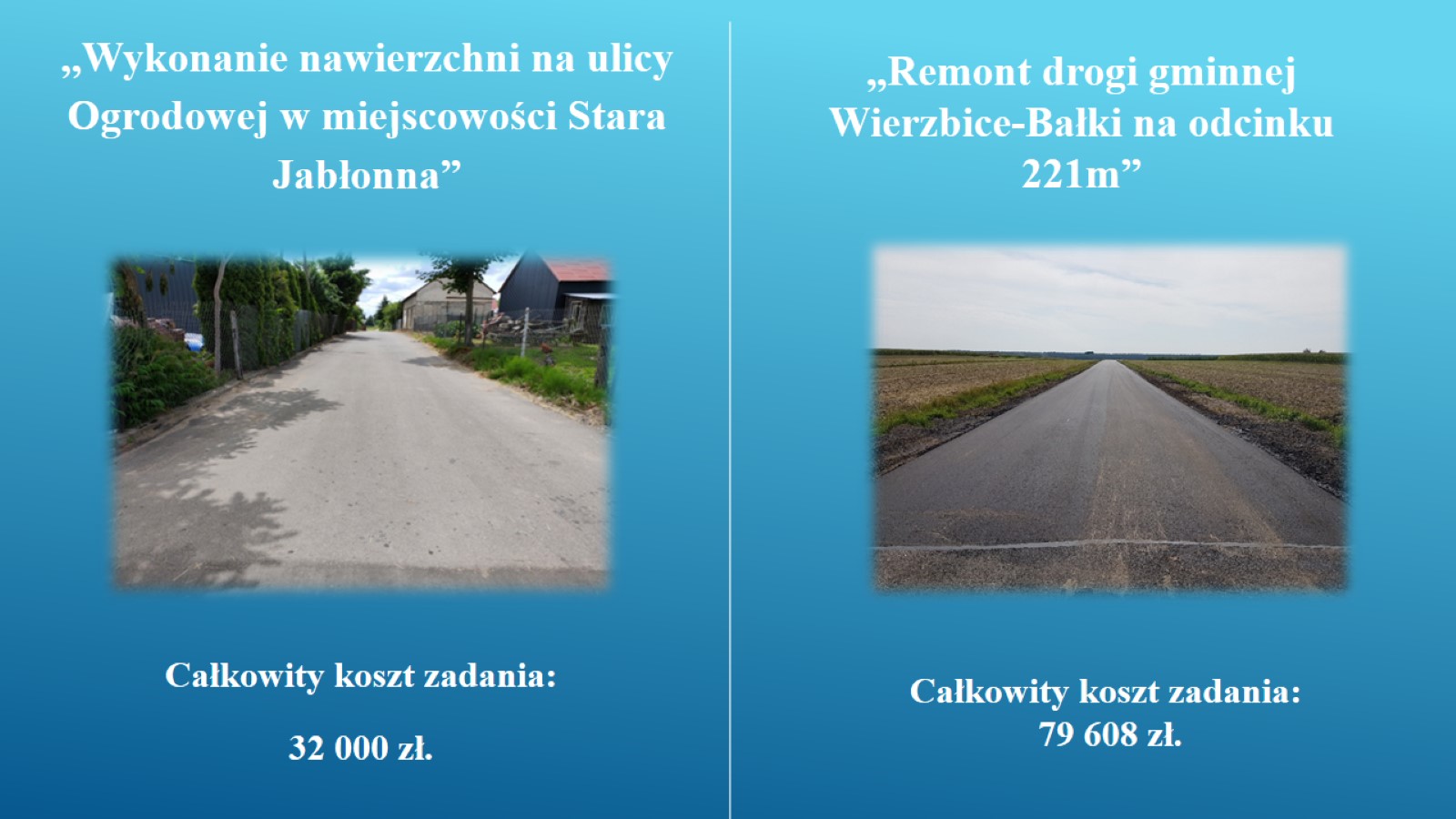 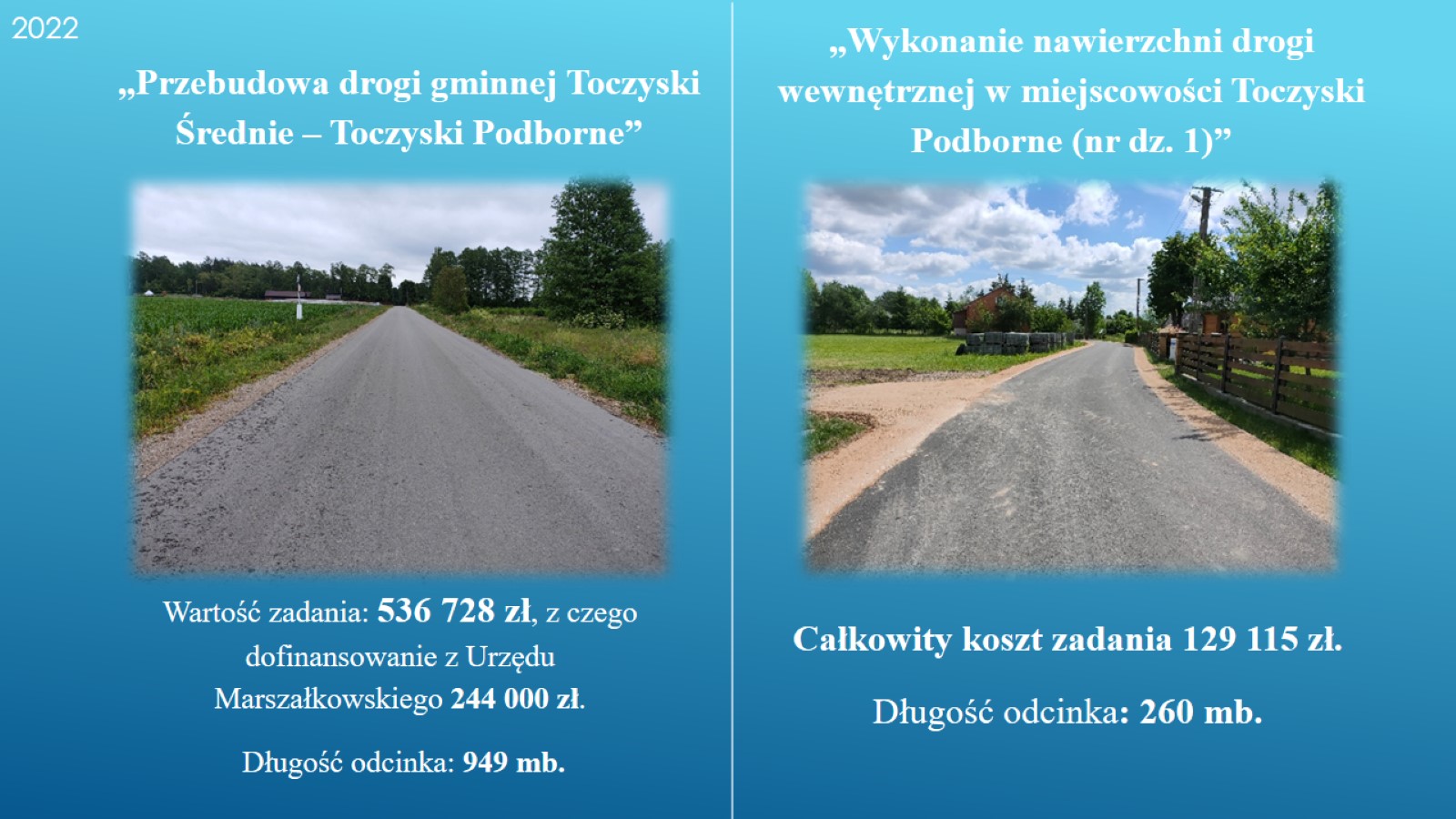 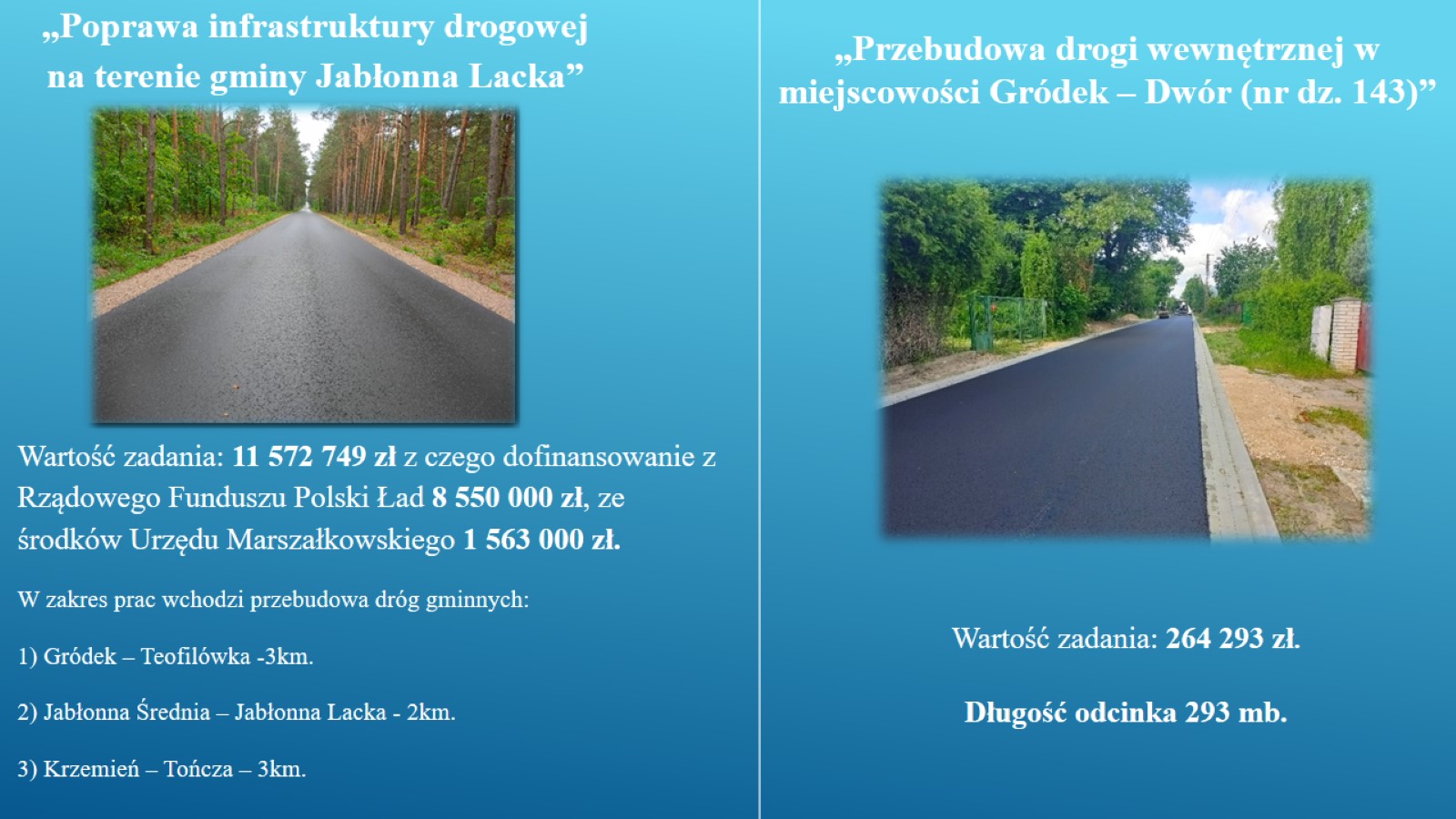 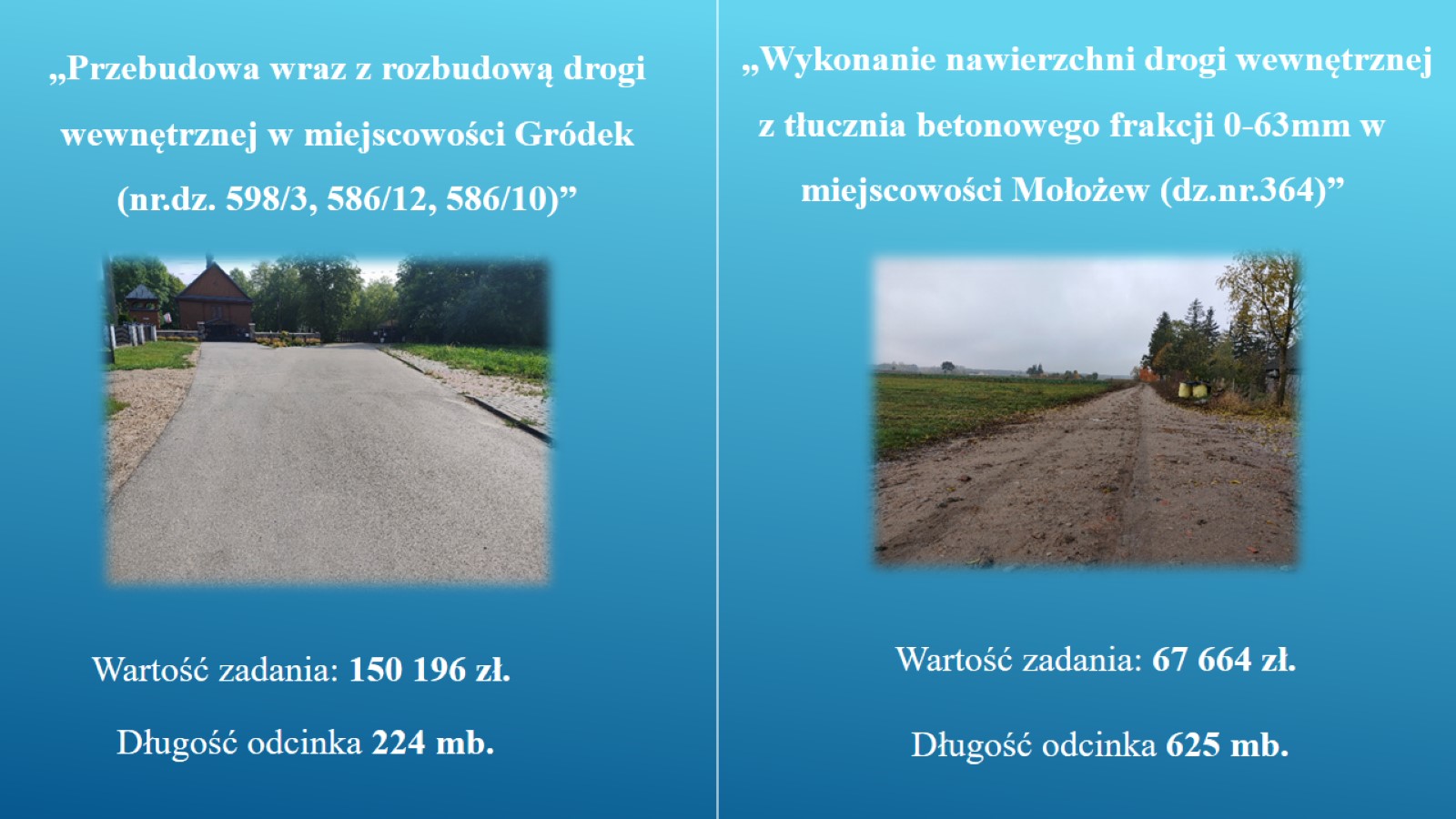 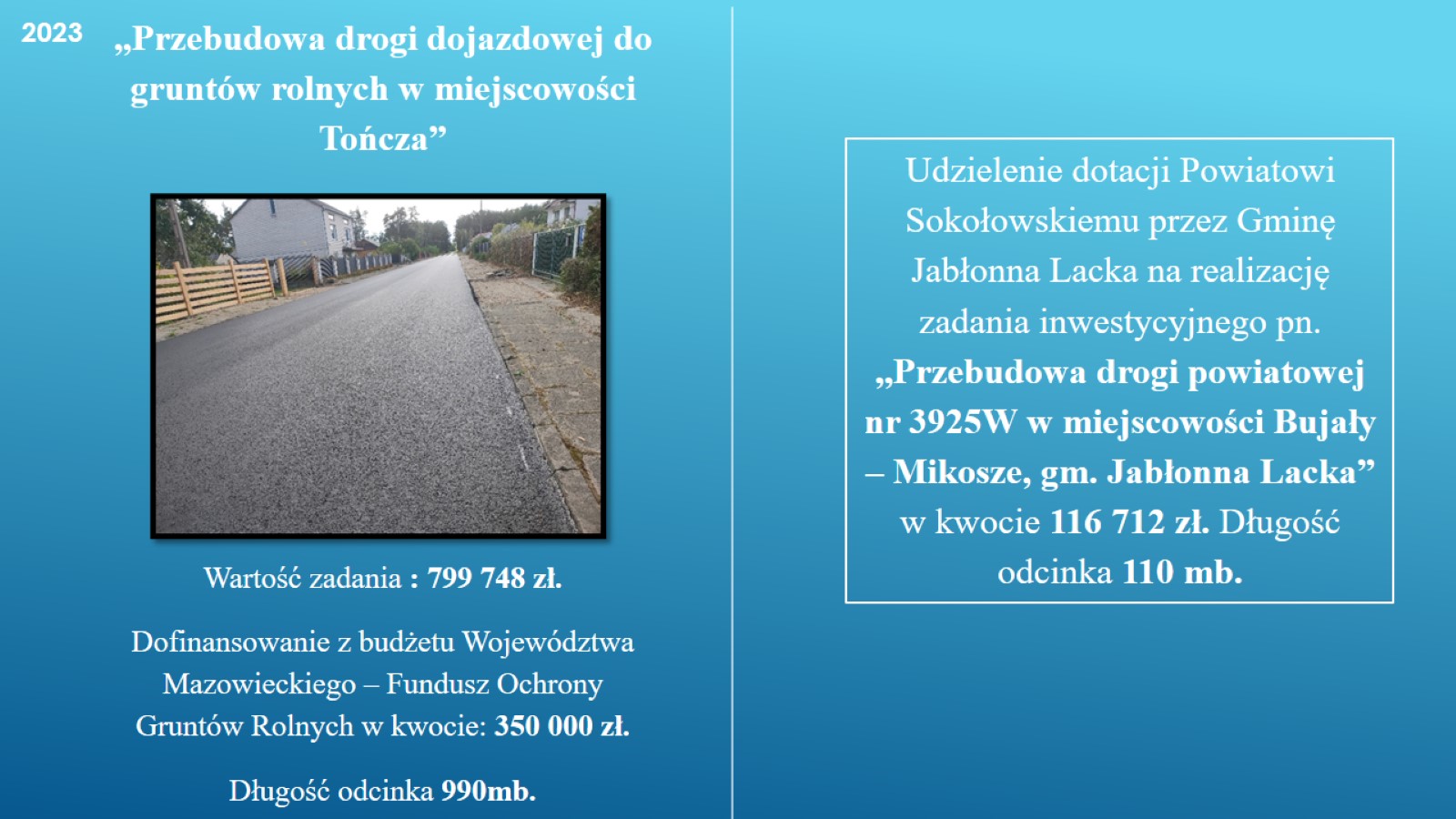 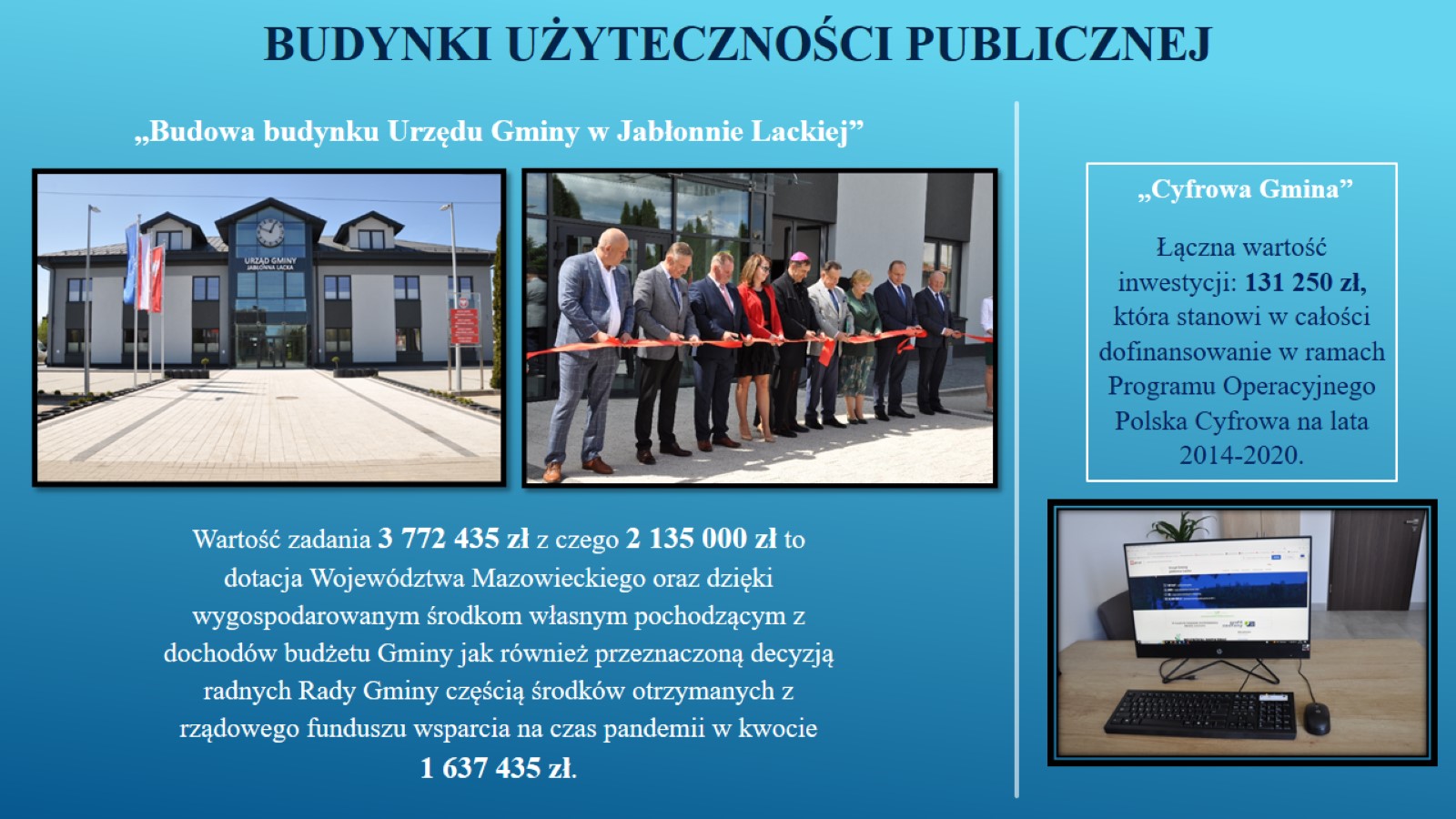 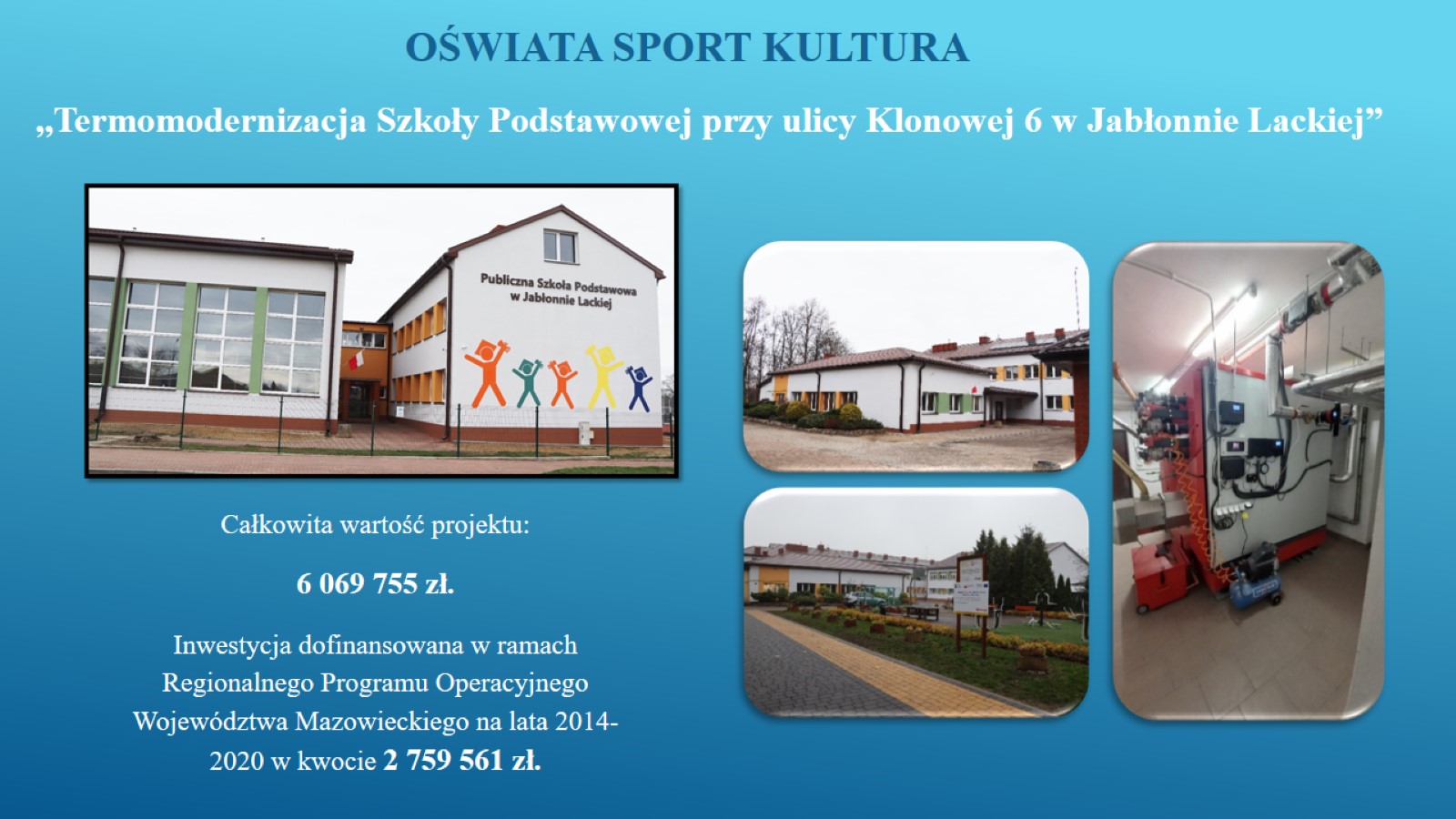 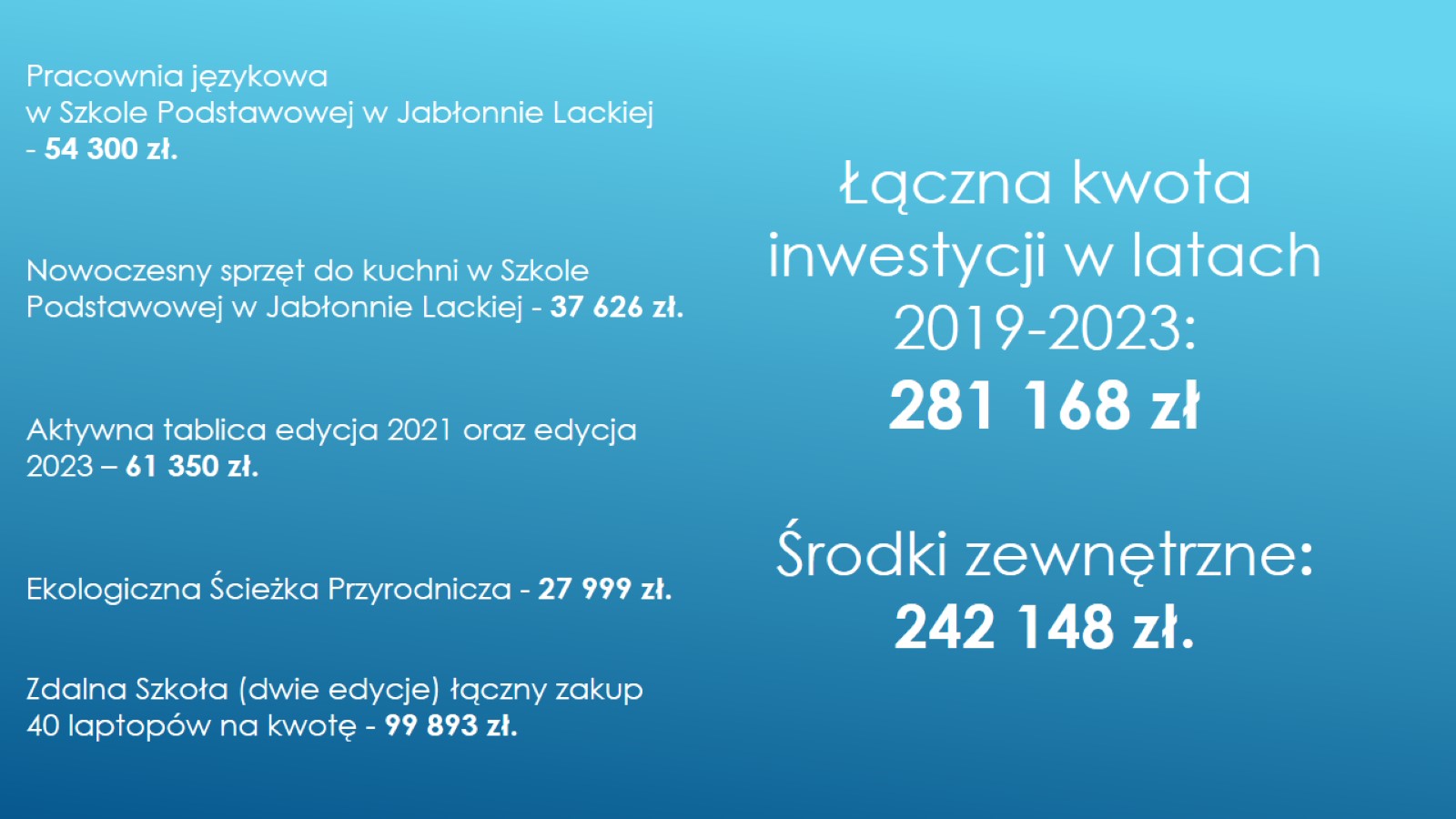 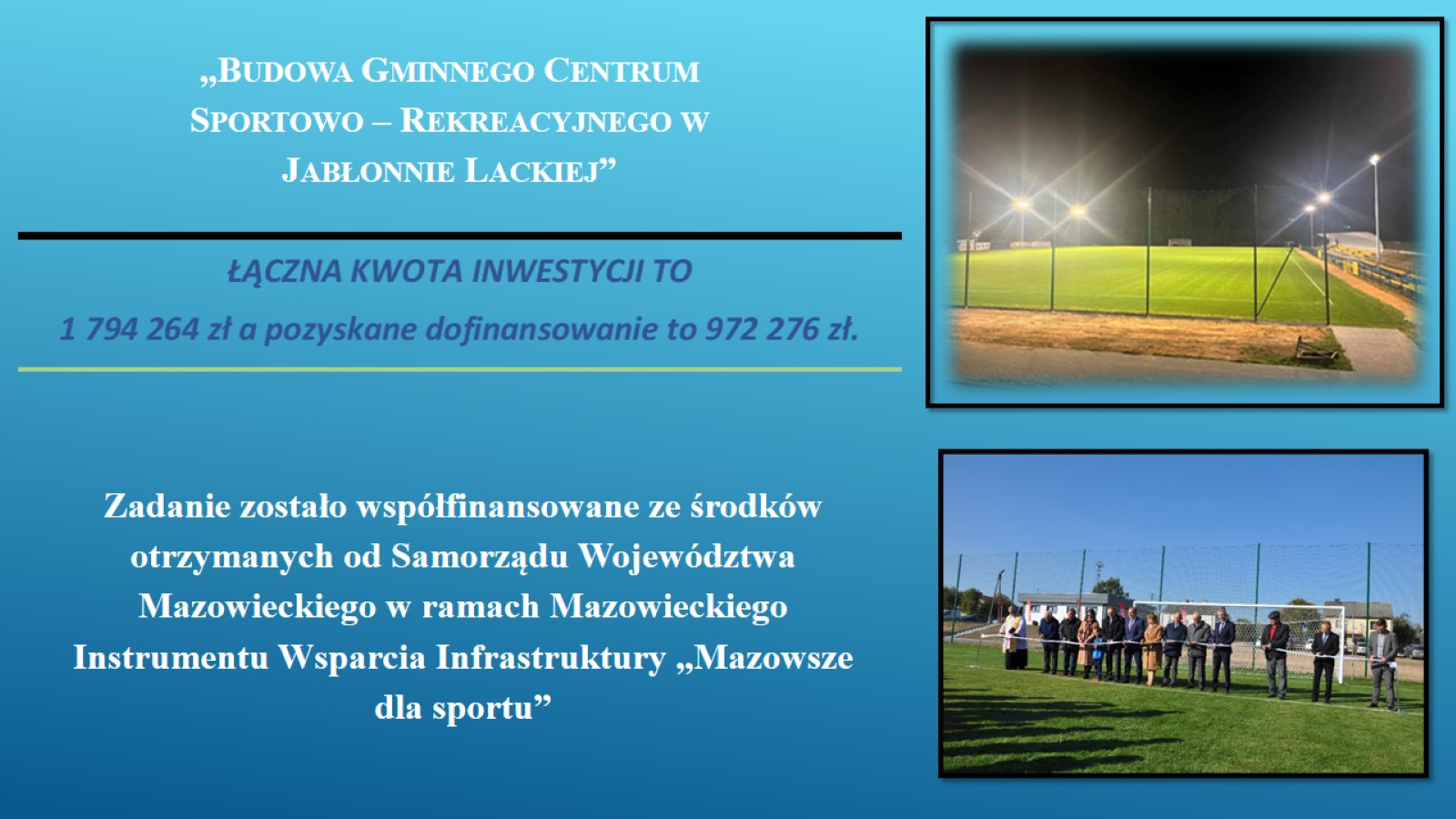 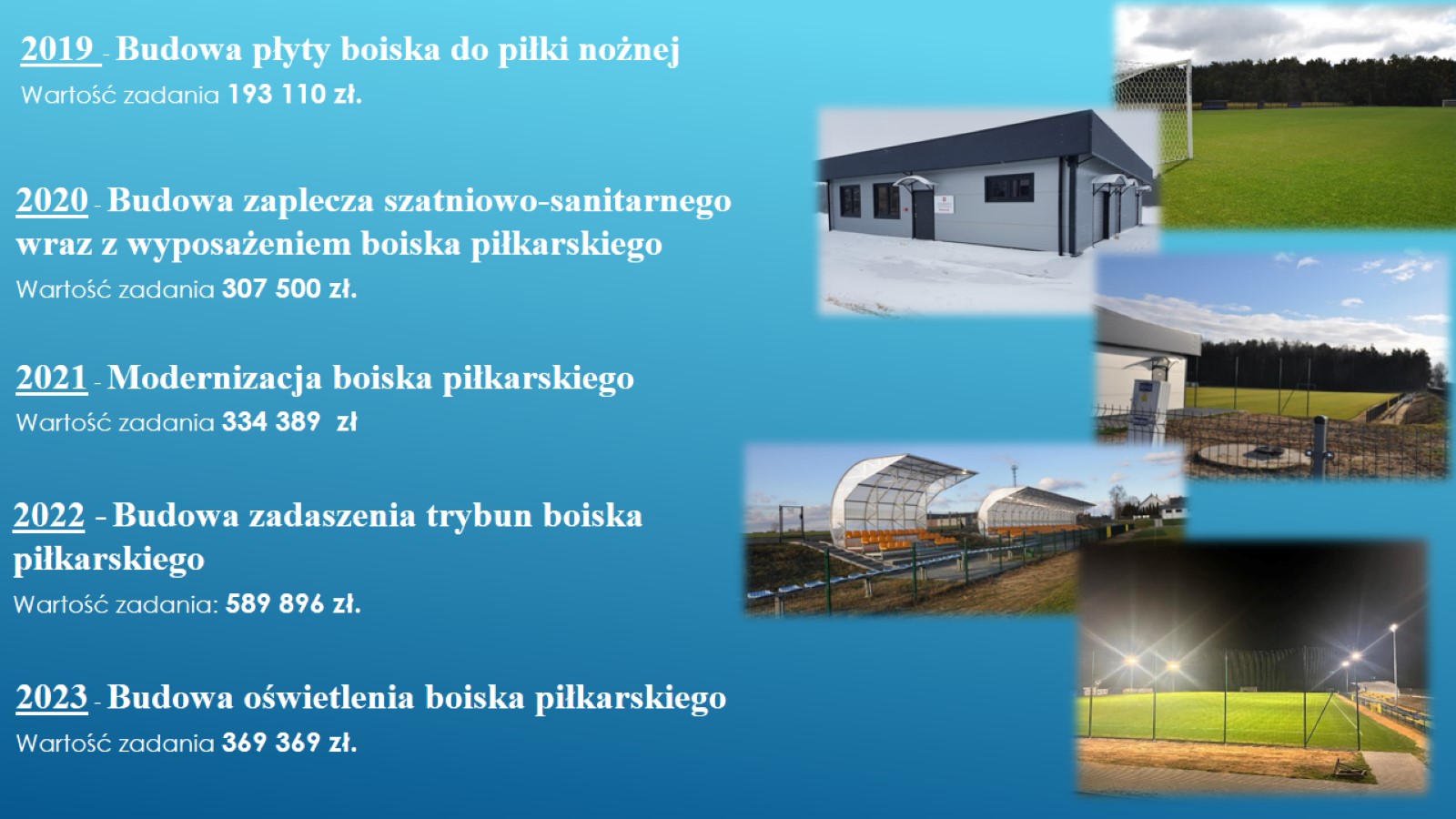 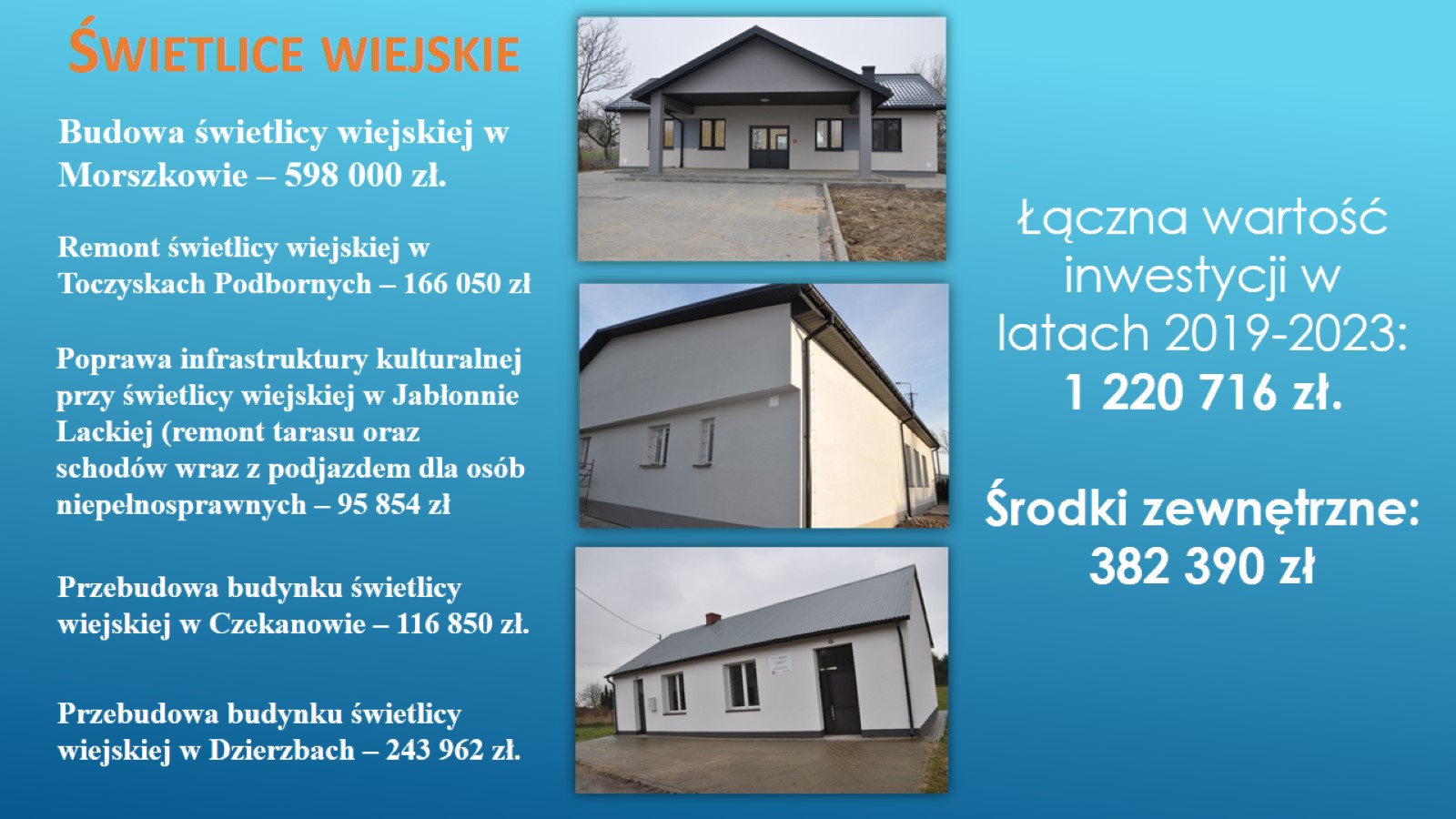 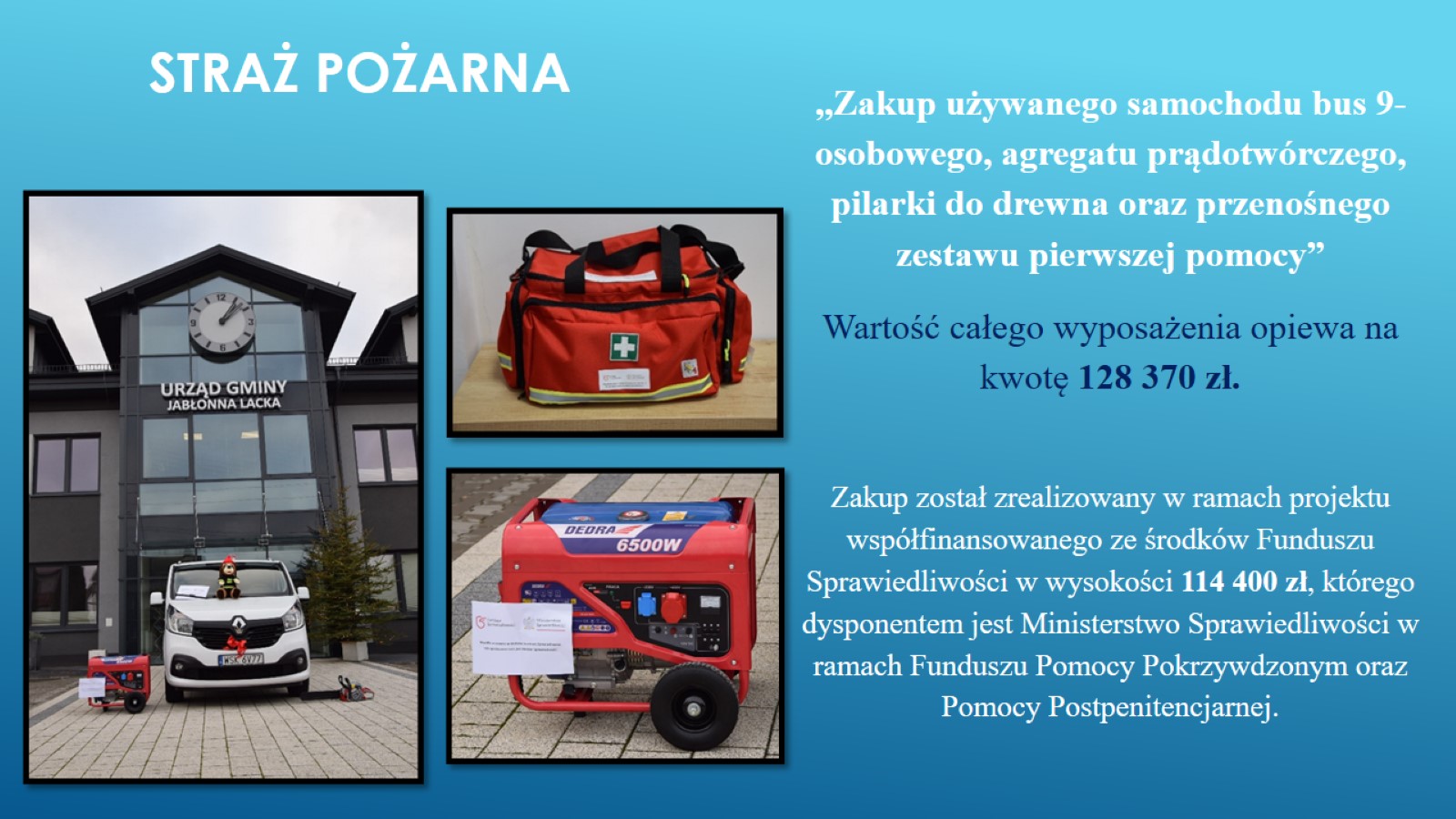 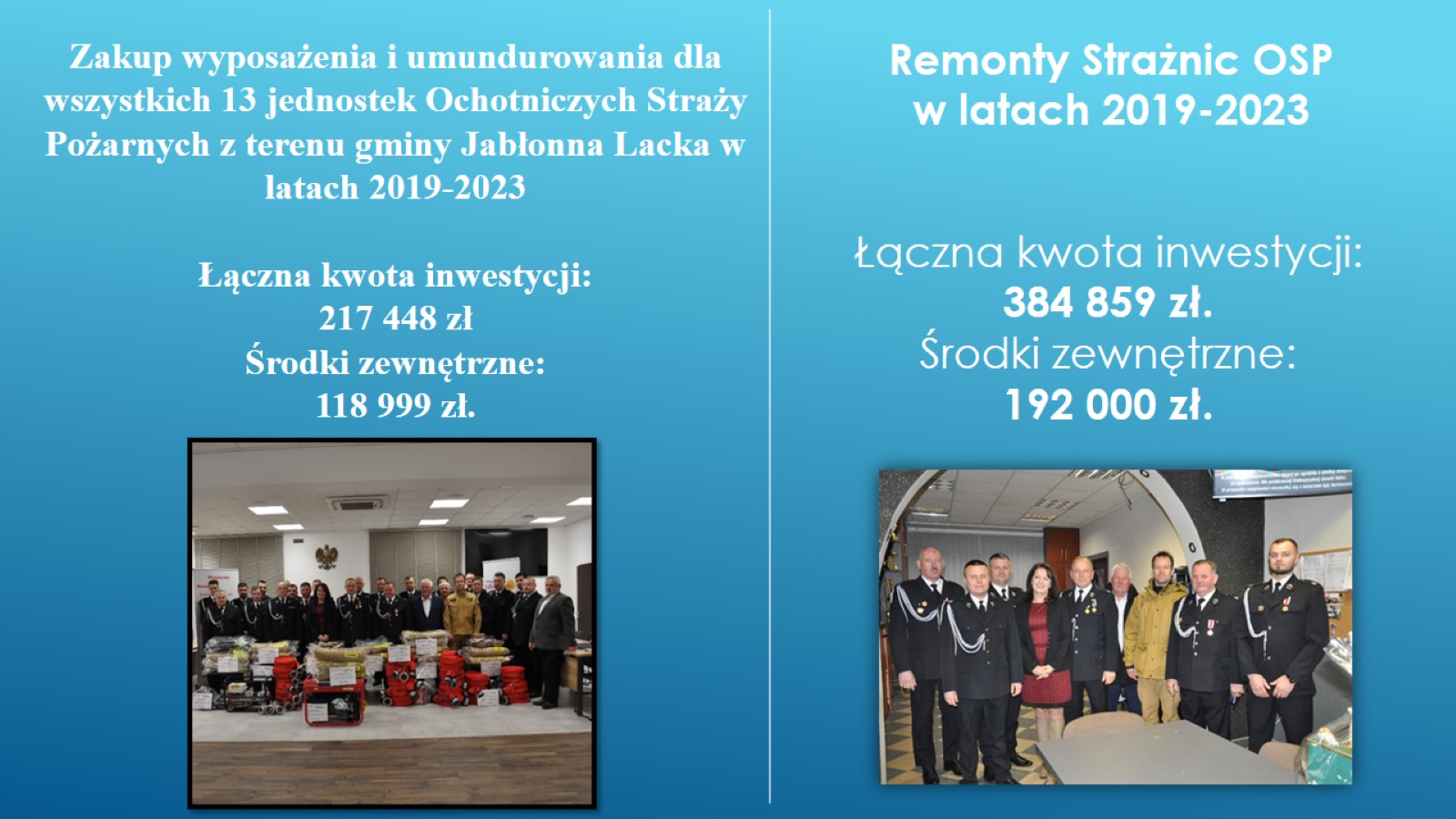 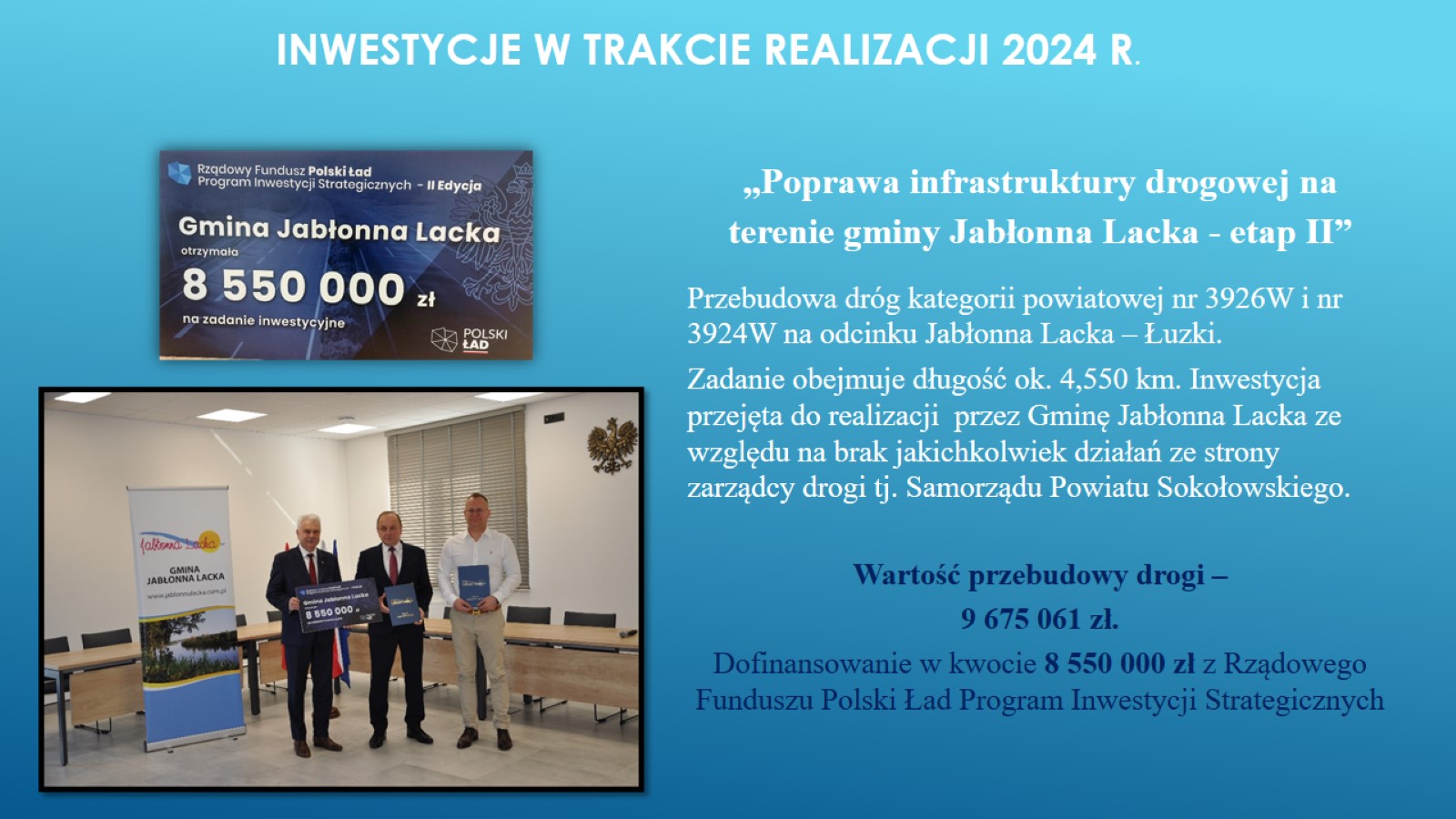 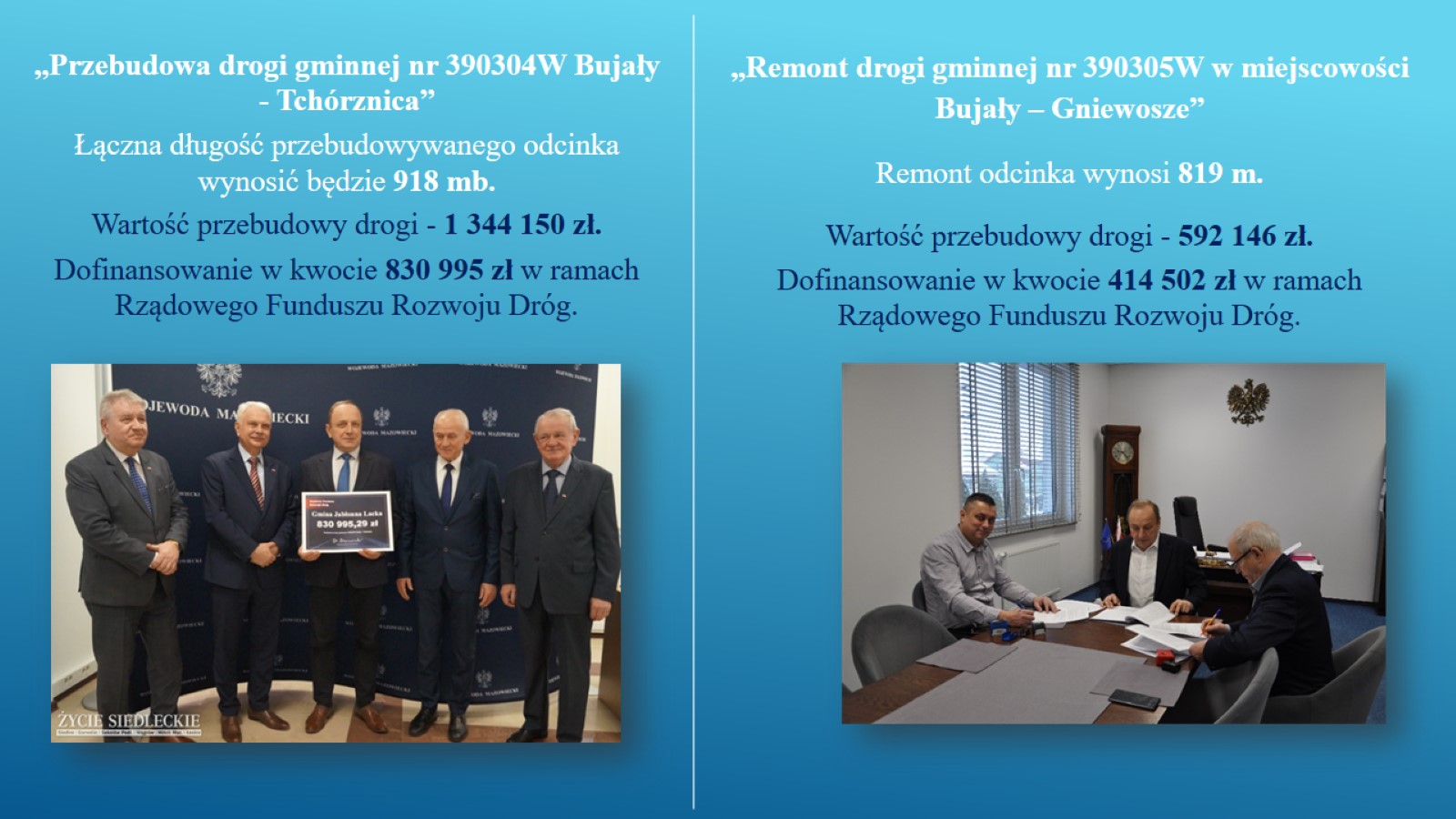 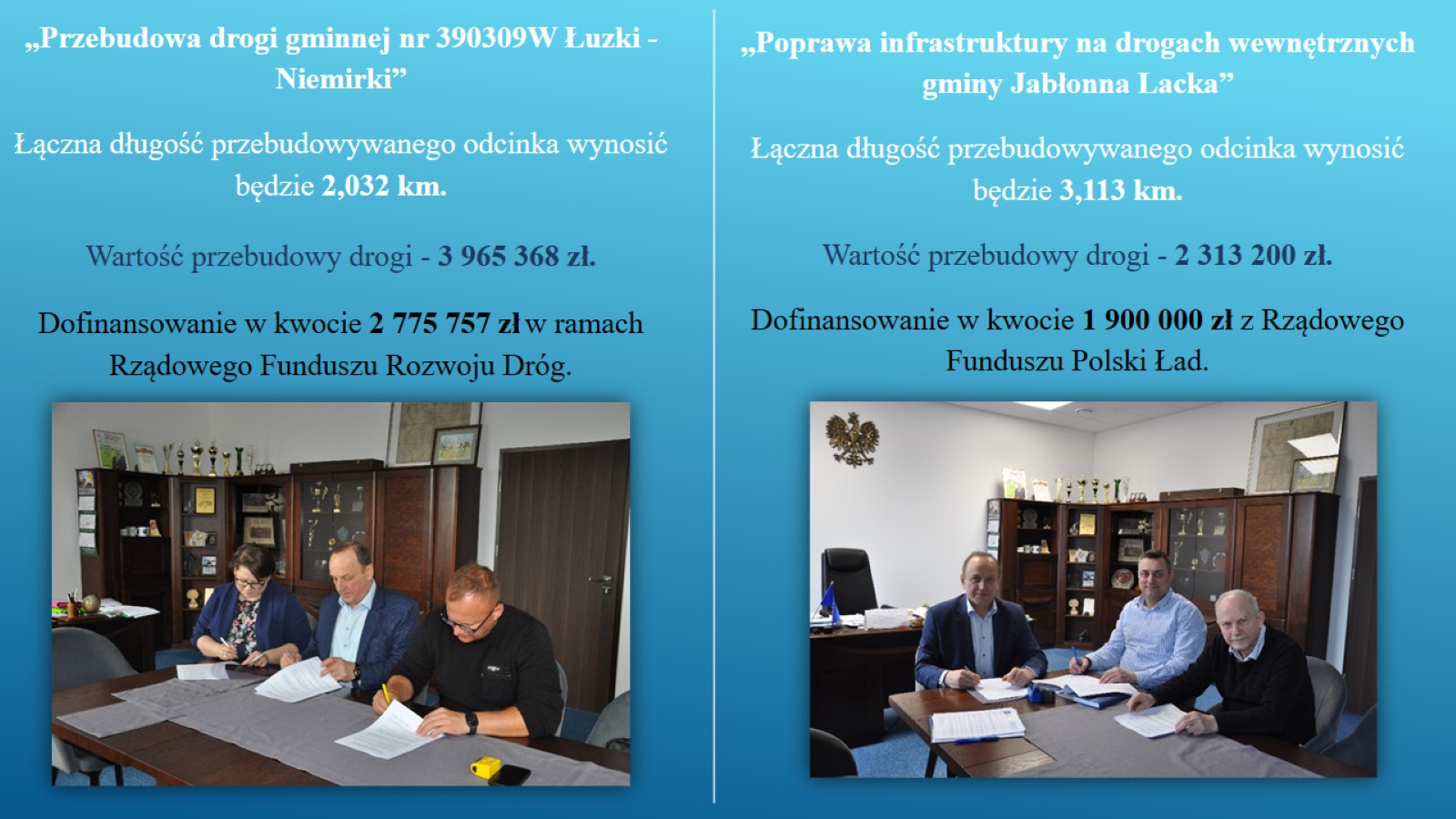 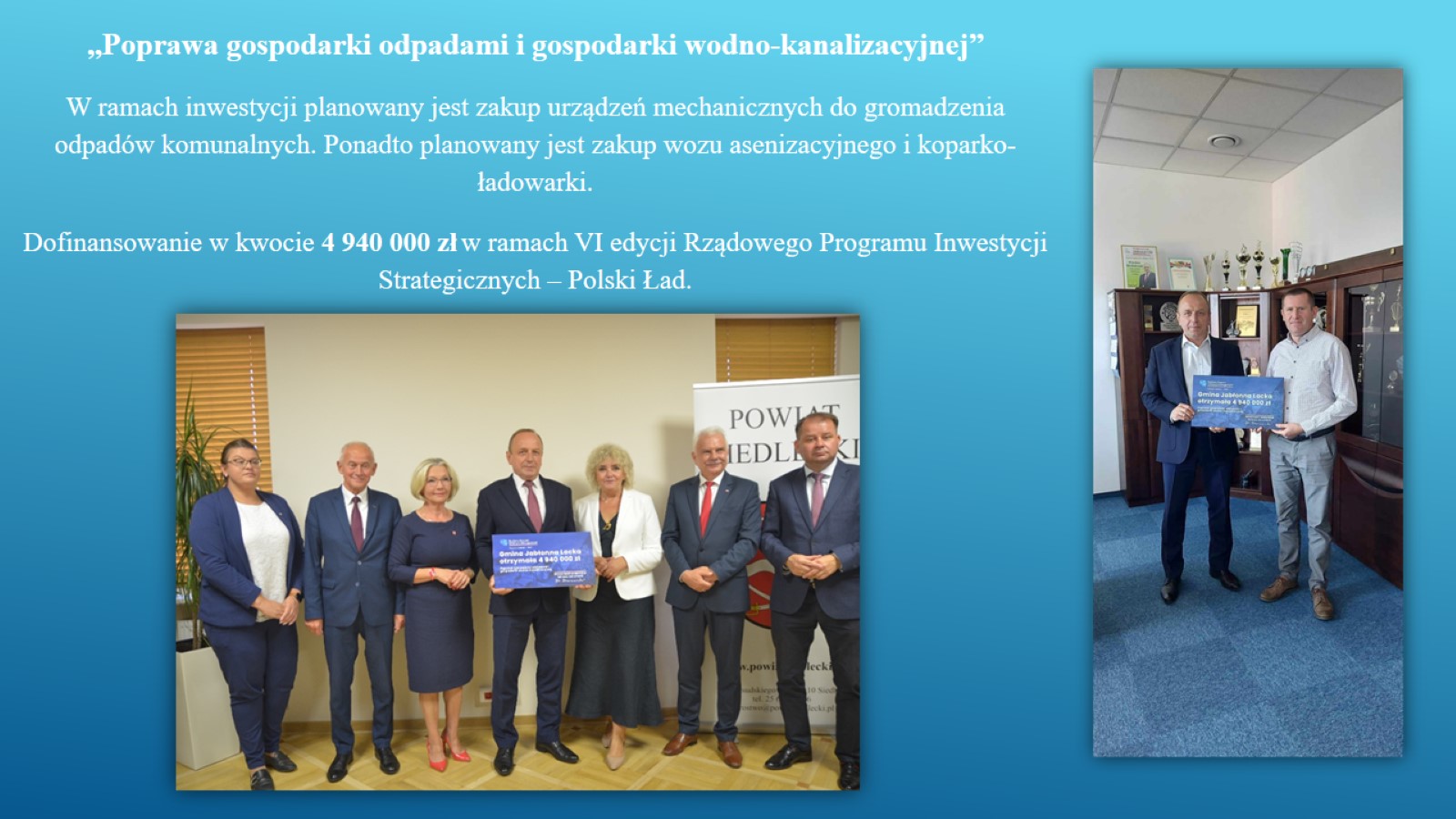 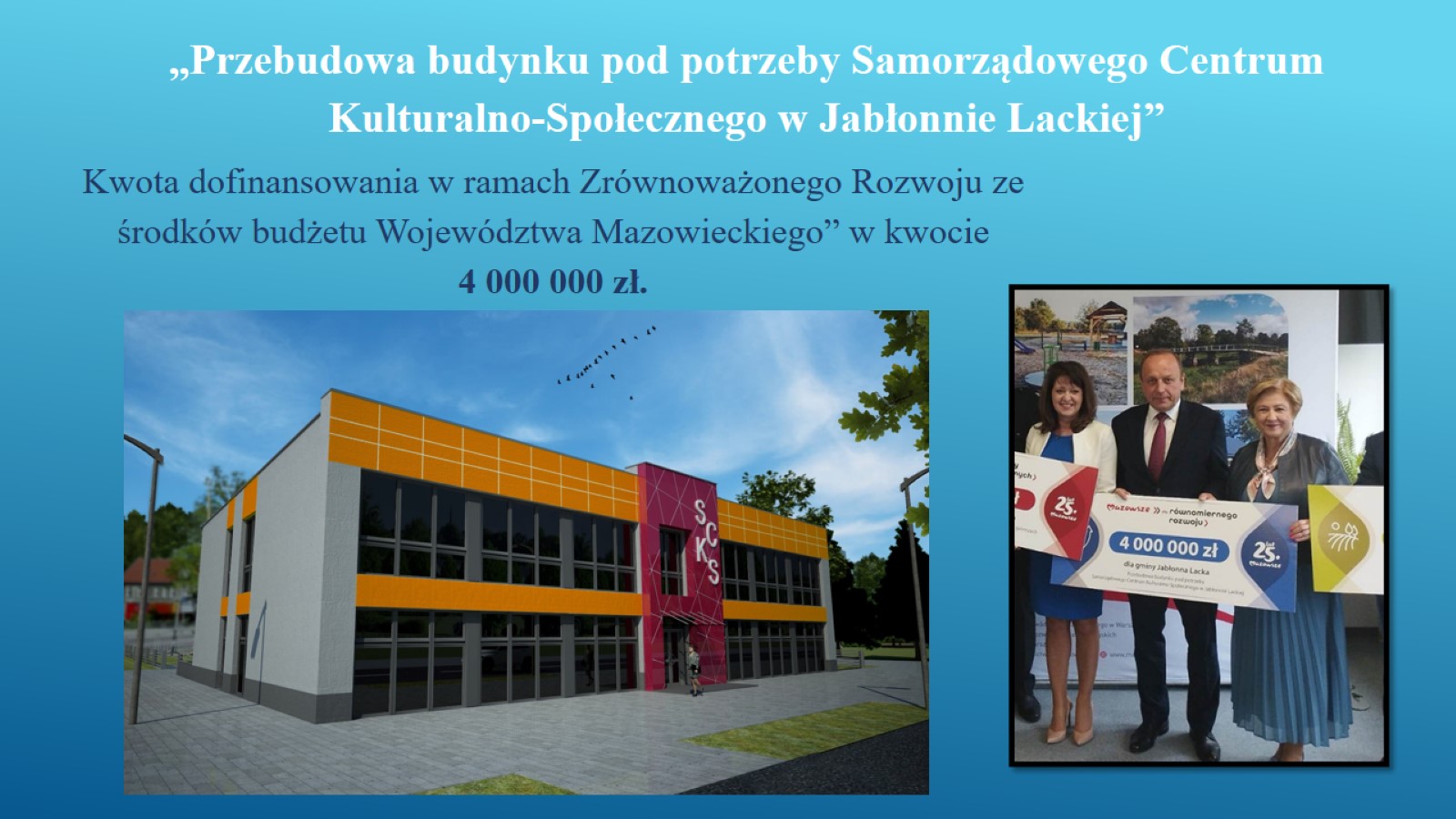 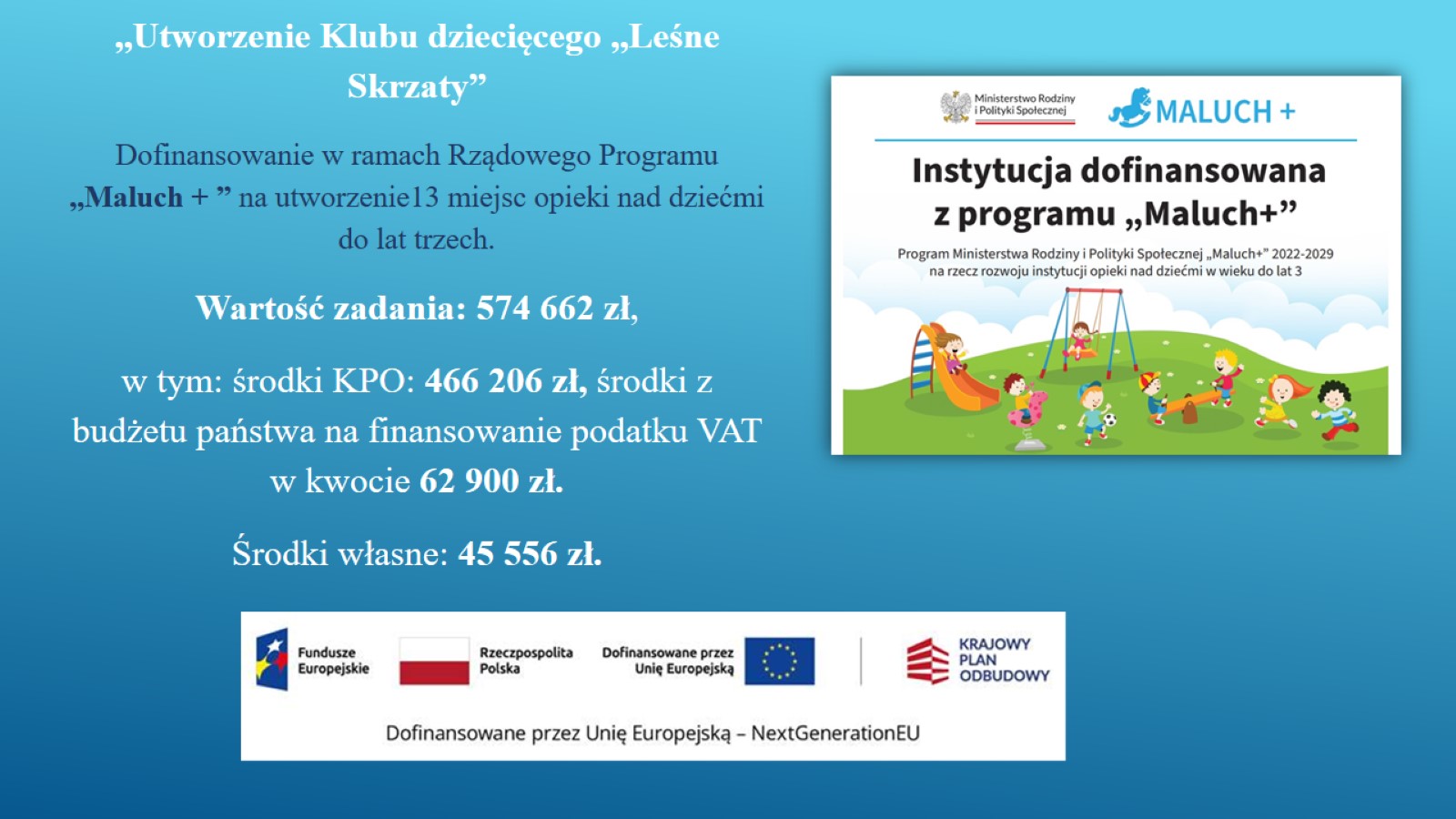 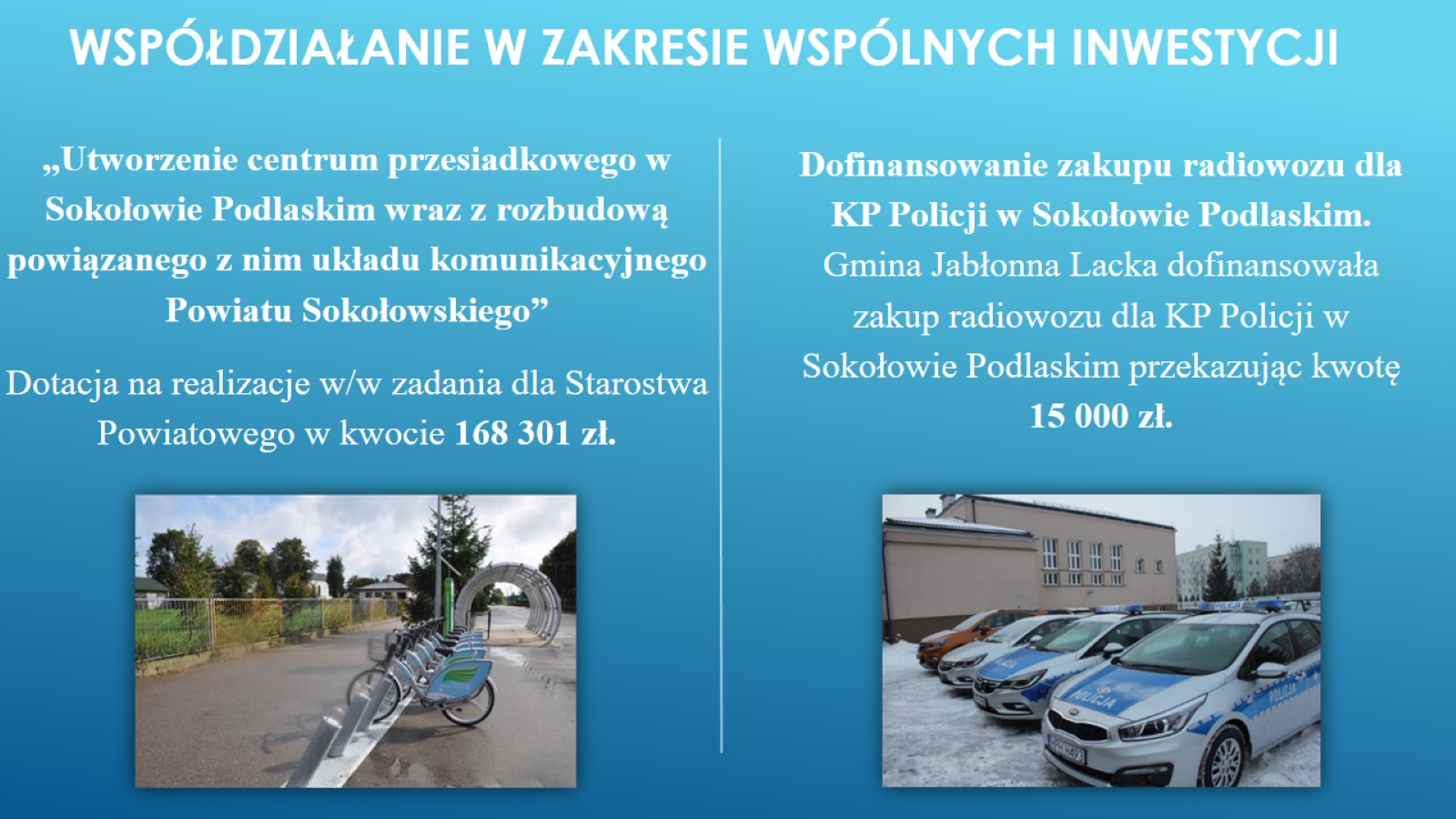 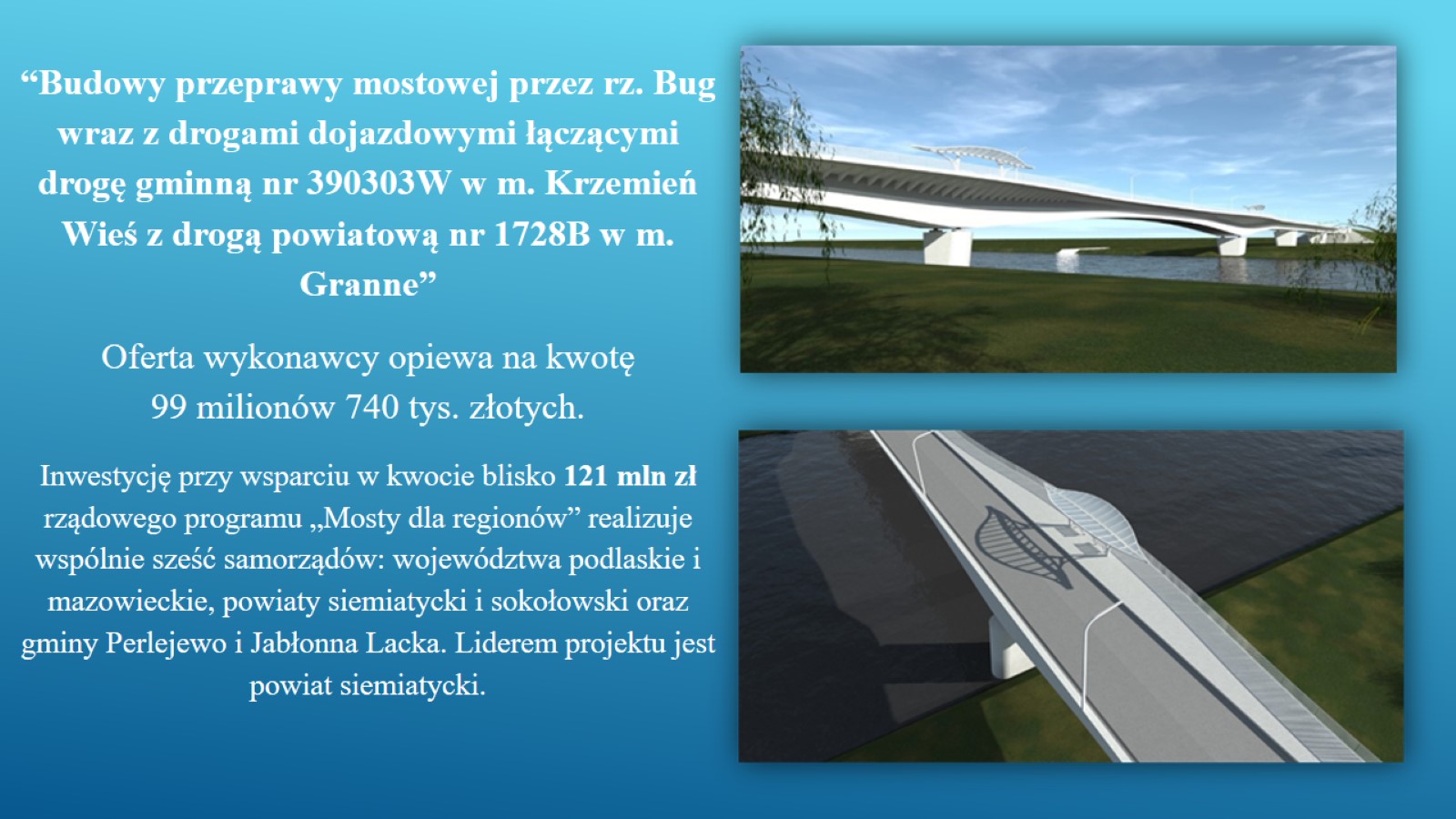 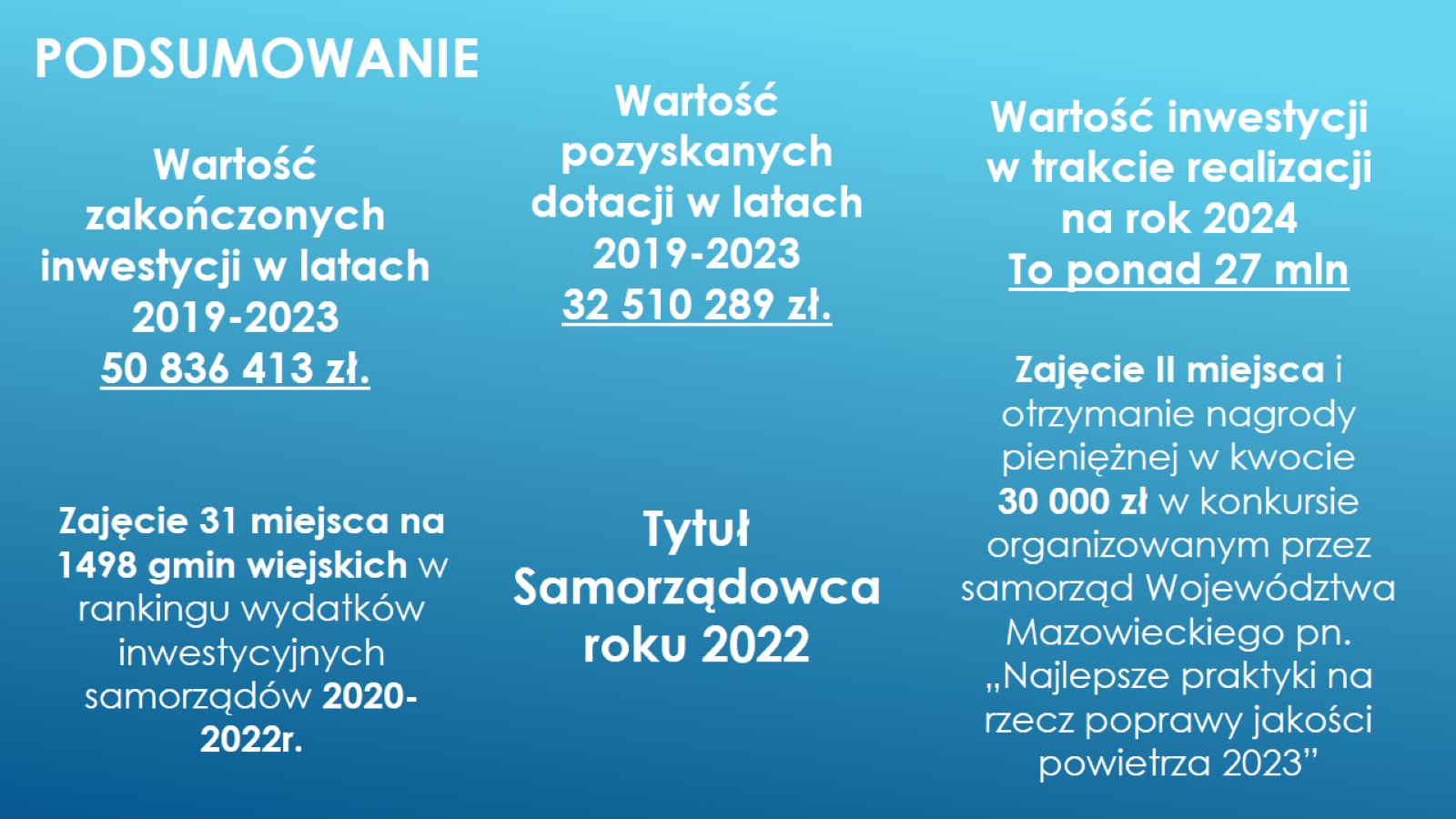